LECTURE 3
Strategic Management and Advanced for sports organizationsSummer SchoolSPORT EVENT MANAGEMENT
Lionel MalteseMaître de Conférences Aix Marseille University – CERGAM IAE Aix-en-Provence - #OIMS Laval University CanadaAssociate Professor Sport Business Management Kedge Business SchoolDelegate Manager Marseille – Lyon ATP250 - Senior consulting sport business managementTwitter : @lionelmaltese
Key synergistic  resources « Heart »
Deployment resources  « Lung »
Market-based resources
Athletes as suppliers for the   « show content »




Partnership – 
Sponsorship

Privates - Public – Media
Activation
CRM
Negociation
Hospitality
management
CRM
Sport 
Management
Communication
Sport 
Performances
Reputation
Stadium

Ticketing
Commercial Brand

Merchandising
Hedonism
Brand 
Management
Co-branding
Social networks &
capital

Public Relations
Resources
Intangible Resources « Event expressiveness »
CRM 
BtoB Networks
Commercial resources linked to products & services and profit centers
Competencies
Focus on Relational Business Models
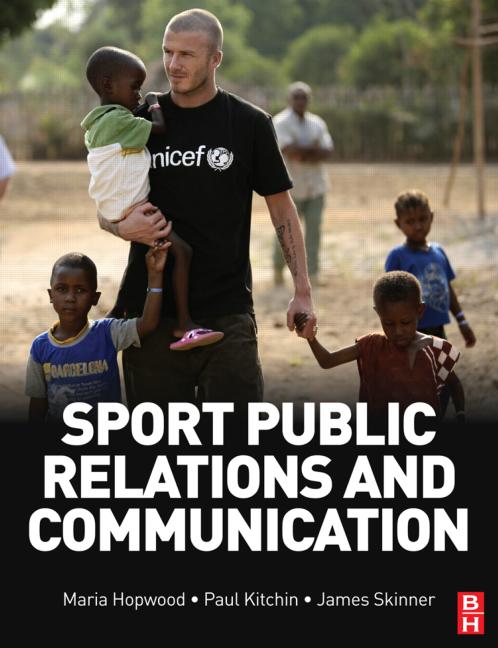 Relational (« Meetic ») Business Model
CRM
Negociation
SPONSORSHIP
Offer attractivity

SPONSORSHIP
PR
Visibility
CSR
Media rights
Ticketing
2
1
REPUTATION
SOCIAL
CAPITAL
BRAND
4
7
8
5
3
Interpersonnal
Networking
Sport
Management
PHYSICAL
SUPPORT
6
Hospitality
Management
resources
competencies
Concepts
RBV first model for a sport organization
Partnership Resources
Reputational
Resources
Resources 

portfolio
PROPERTIES
?
Relational Resources
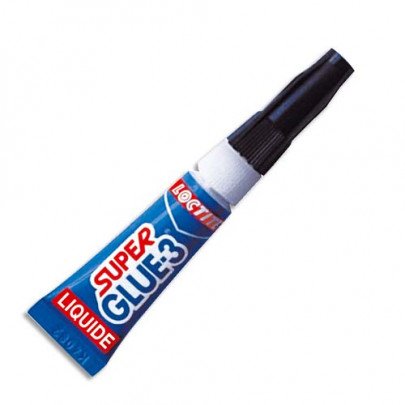 Player
Coach (club only)
Physical     Resources
Core
Competencies,
Capabilities
Organizational team, 
Managers
Performance, Sucess
Sport Success
Public Sucess
Financial Sucess
Long Term
Relational resources as pivotal
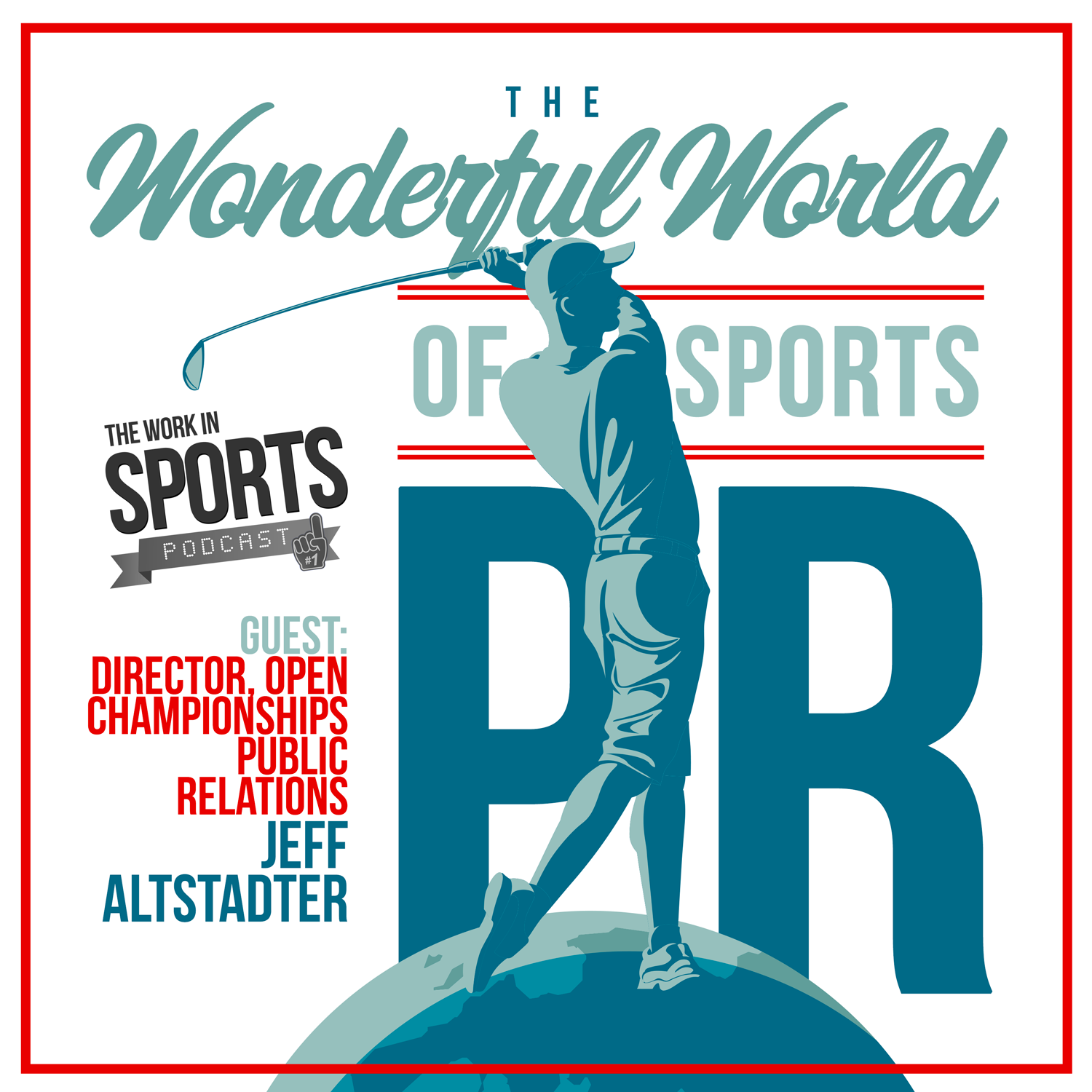 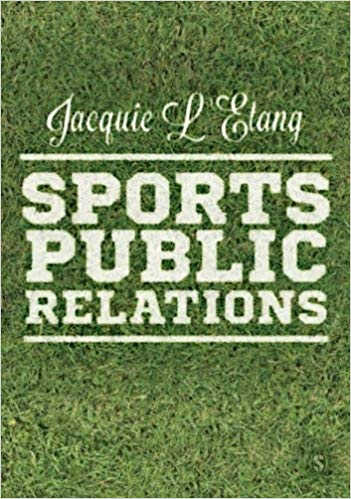 Focus on Relational ressources and the offer
Public Relations
SKODA TOUR DE FRANCE VIP PROGRAM
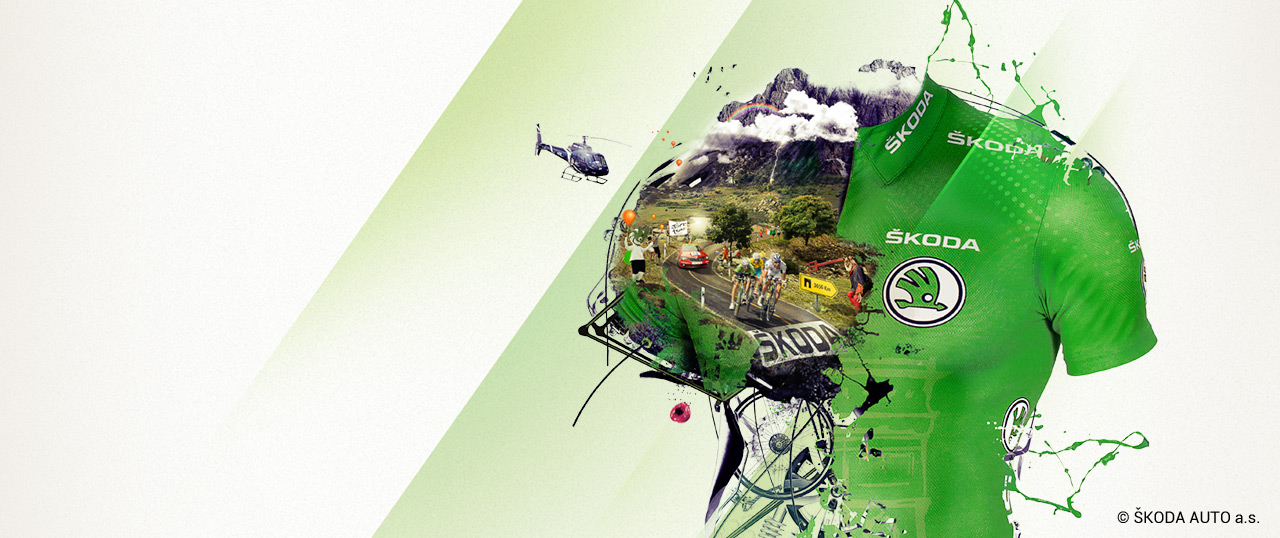 Your CONTENT (Brand Equity)
Public Relations (PR) ?
PR = Marketing asset
PR for events managers
« Celebrity utility » : people and ex professional athletes
The example of China : the importance of interpersonal relationship (GUANXI - 关系 ) in Business
The Chinese word « guanxi » (关系) refers to the concept of drawing on connections in order to secure favors in personal relations (Luo, 2000).

Key characteristics : 
Implicit mutual obligations, assurances and understanding
Attitudes toward long term social and business relationships
More than a friendship or a simple interpersonal relationship : it includes reciprocal obligations to respond to requests for assistance.

So Guanxi means interpersonal linkages with the implication of continued exchange of favors  in my experience in a PR agency we can tranfer this phenomemon in sports events context !
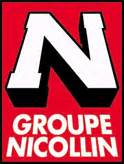 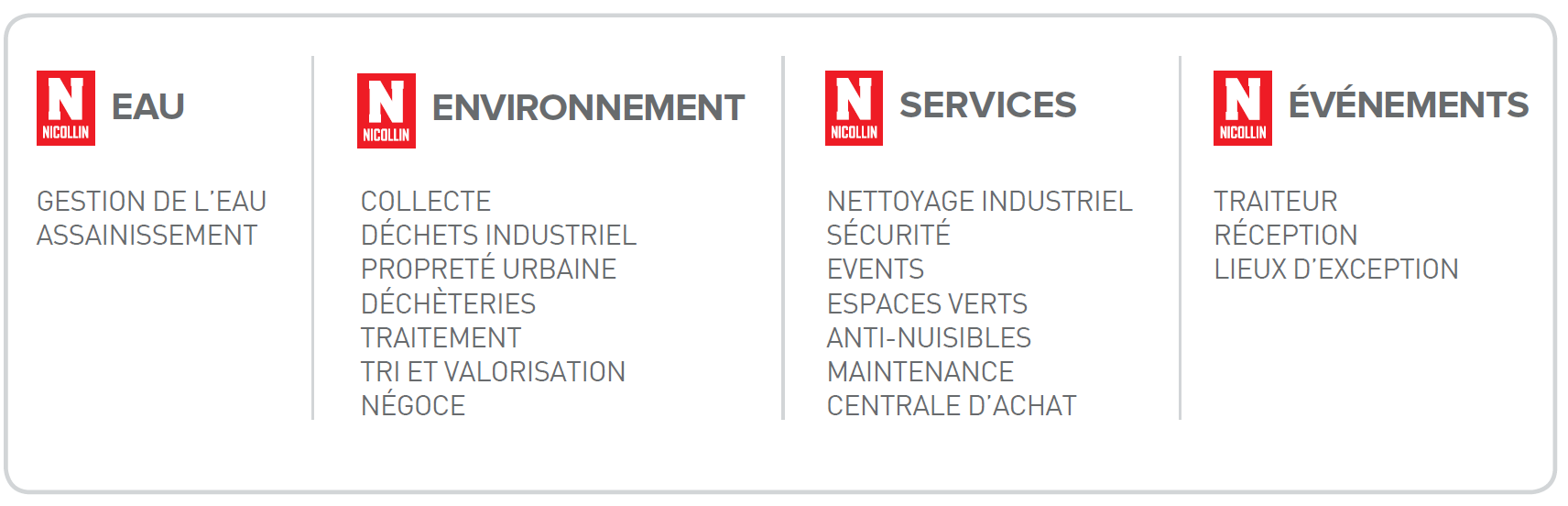 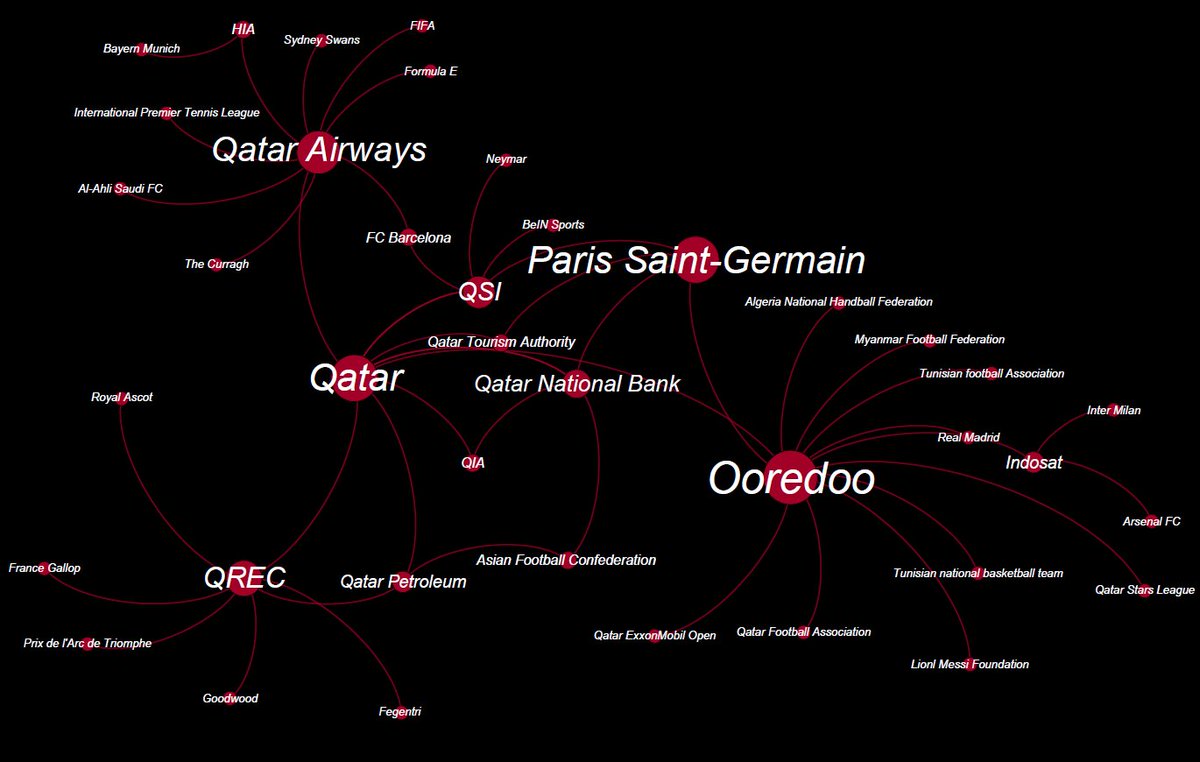 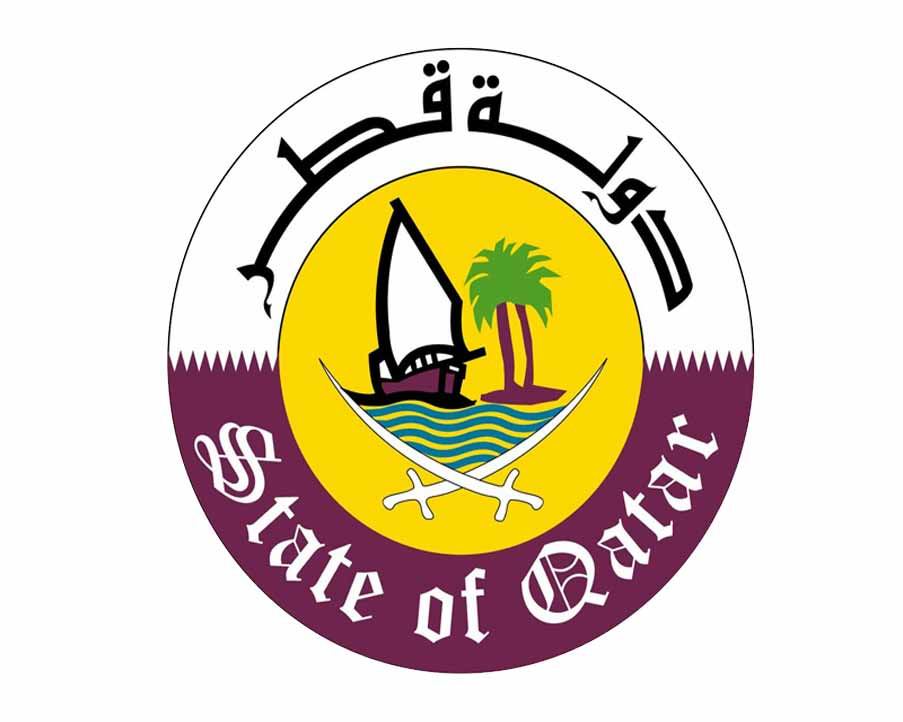 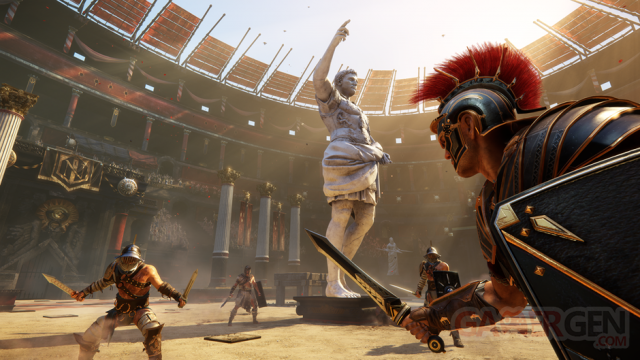 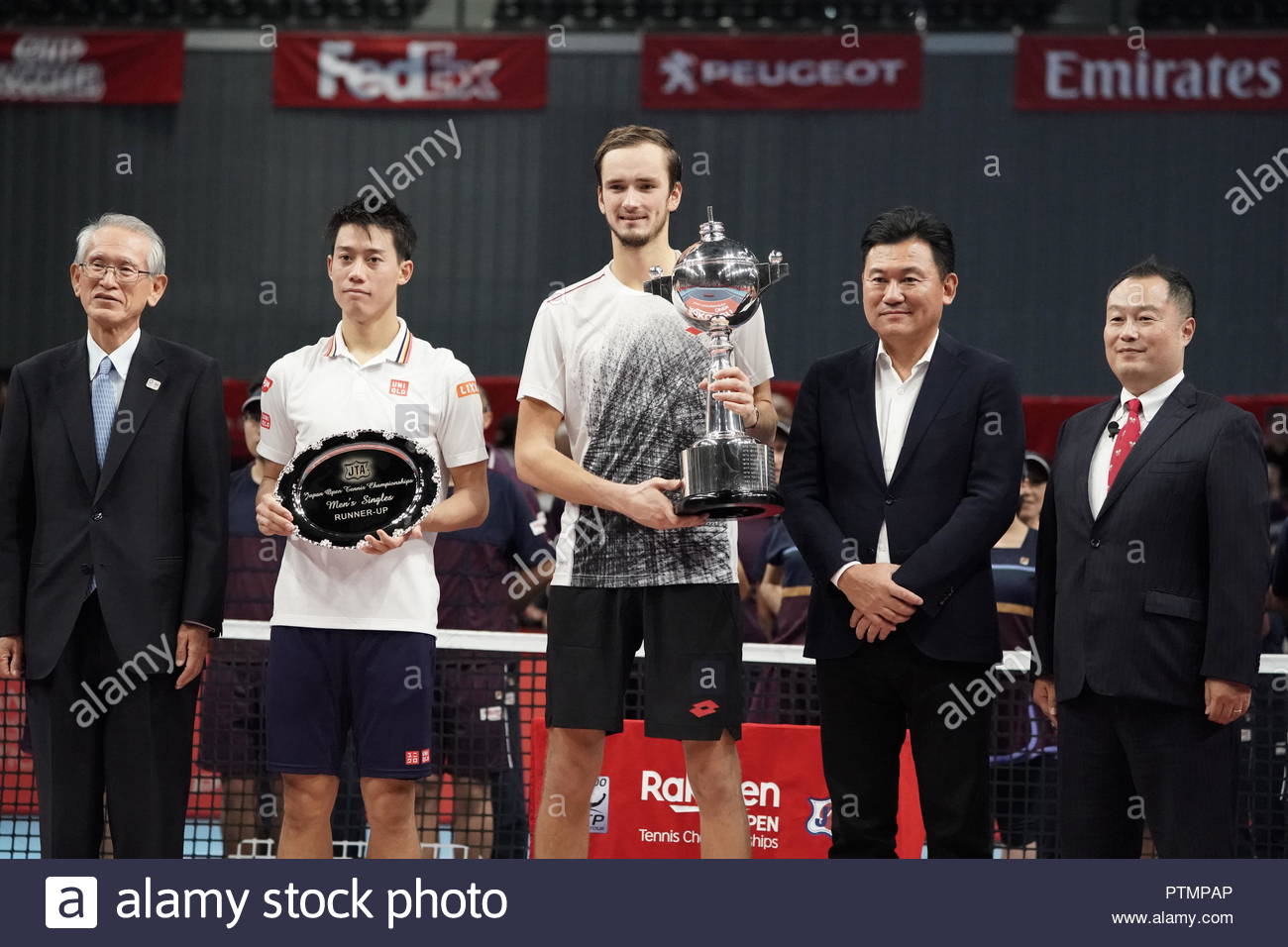 CEO are also key FANS !!!!!!!!!!!!!!!!!!!!!!!
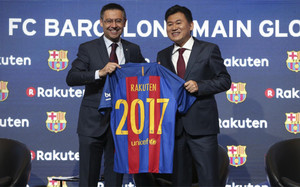 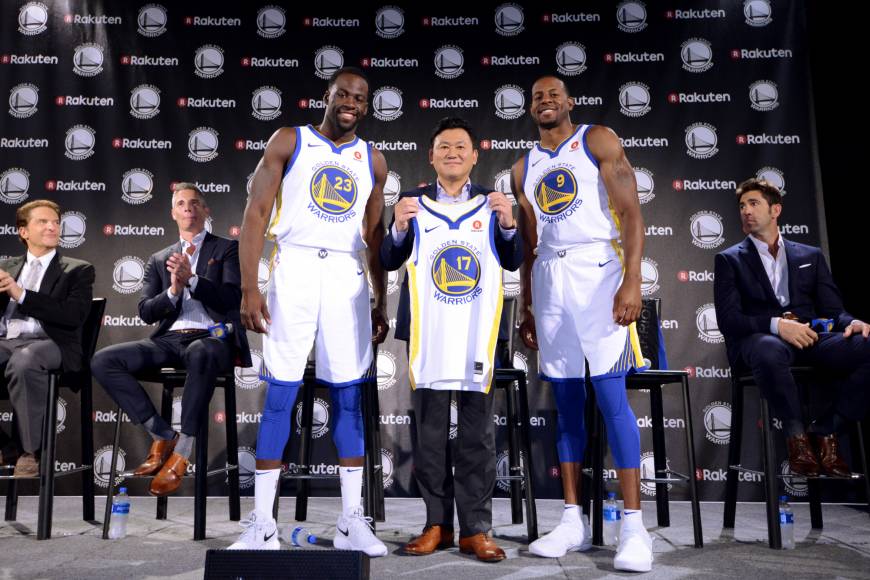 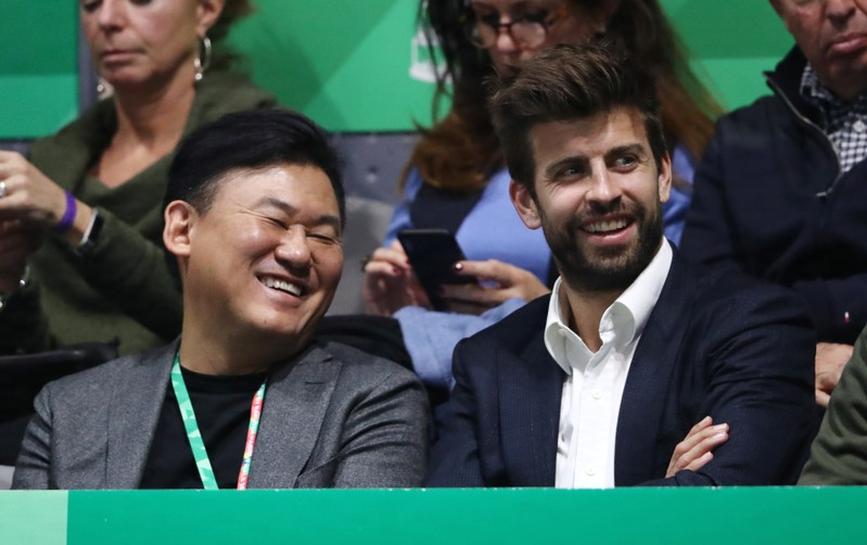 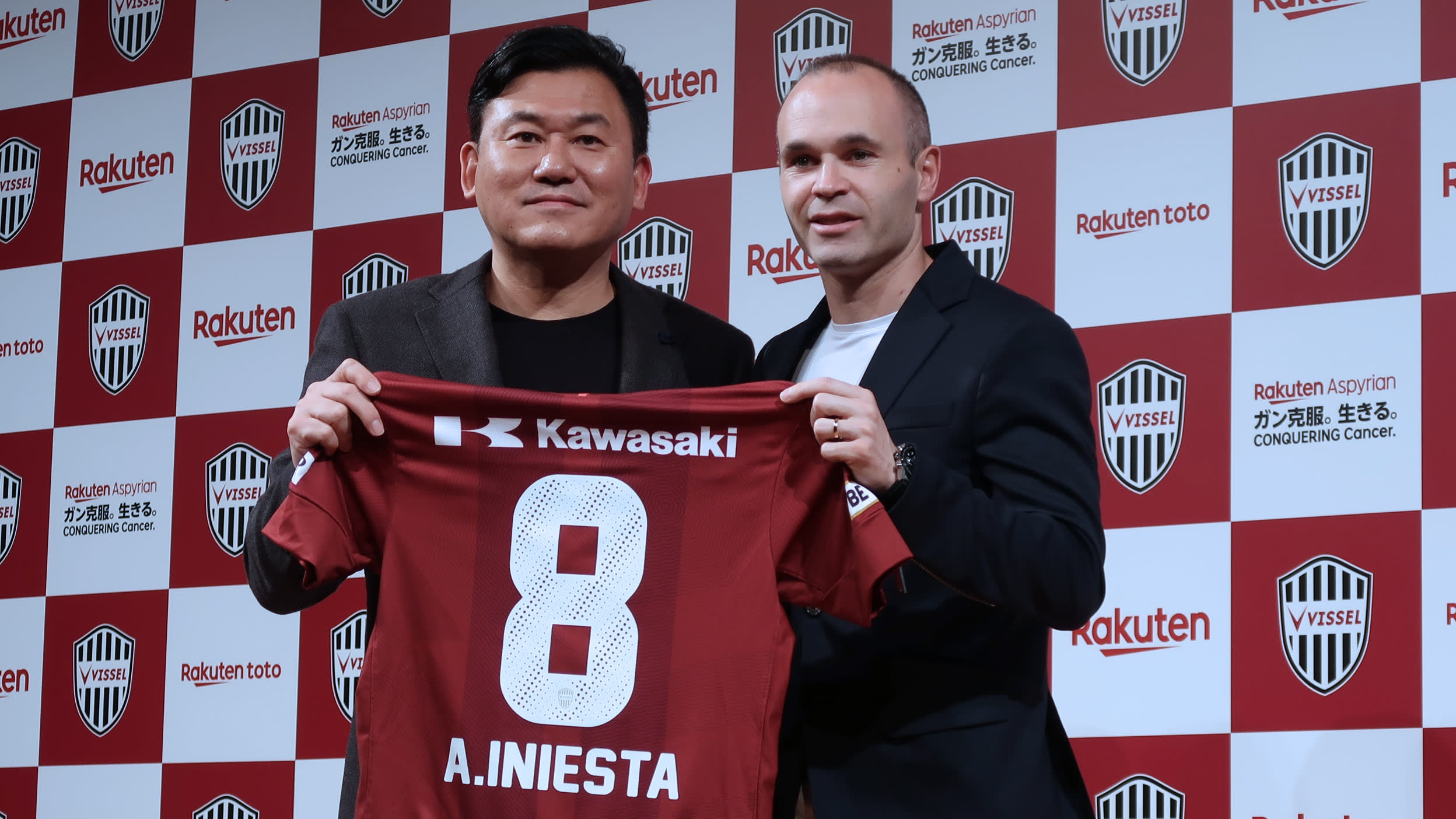 PR consuming reasons
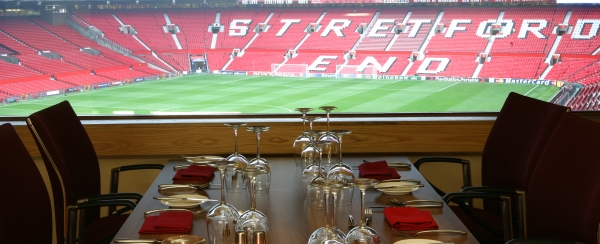 PR segmentation
PR & Press Relations
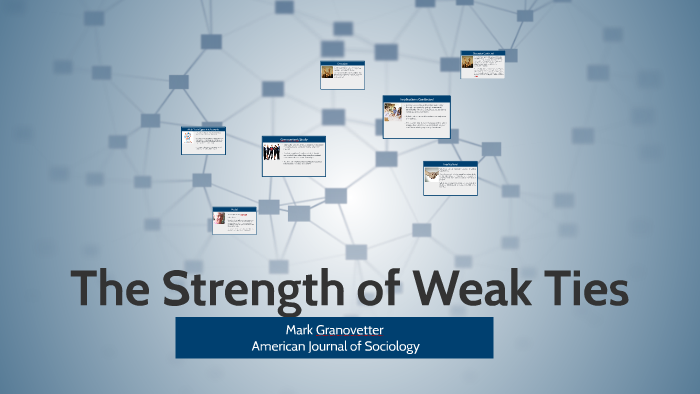 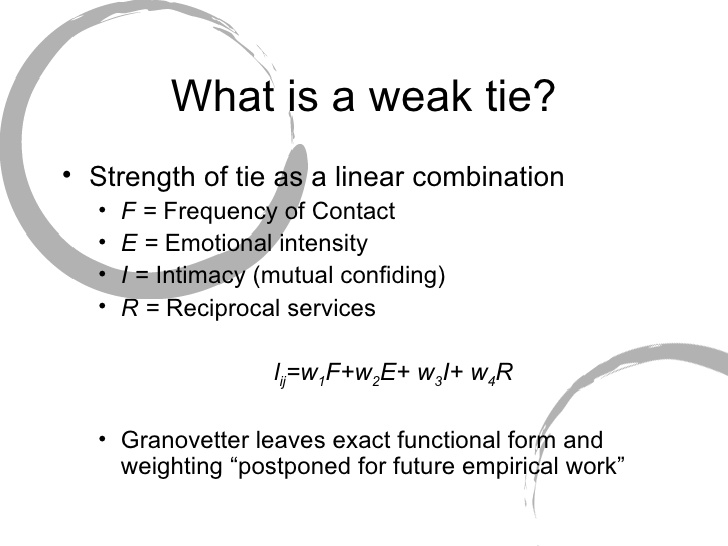 Interpersonal “ties” efficiency (Granovetter, 1973)
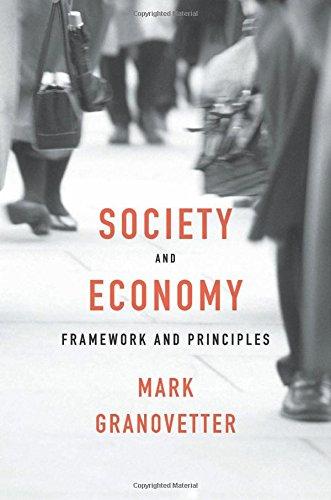 “The Strength of Weak Ties”, 4 criteria :

Relation duration 

Emotional intensity

Intimacy

Services reciprocity between stakeholders
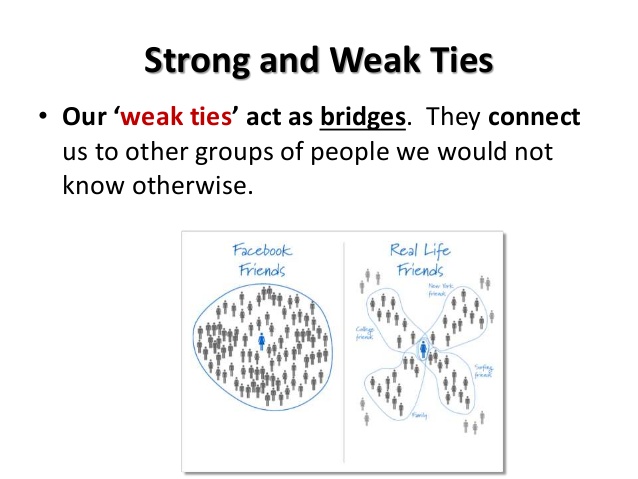 Main objective of a PR strategy ?
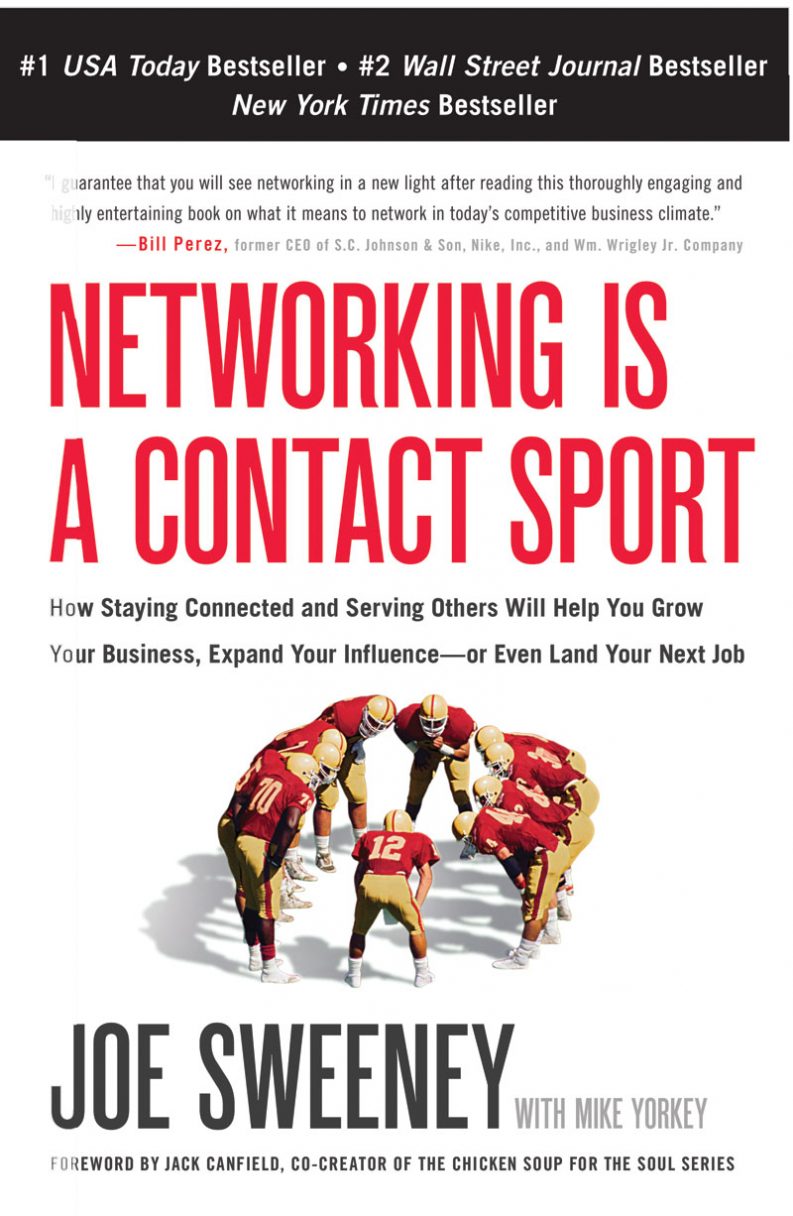 Gathering your network thanks to an event (partner club, community…) and make it Valuable – Rare – Non Imitable (or Substituable) - Organizational
Dangers !
Product –Service - Experience
PRODUCT
Hospitality
Servicing
PR
Players
VIP People
Occade exampleNow Canal Plus Event…
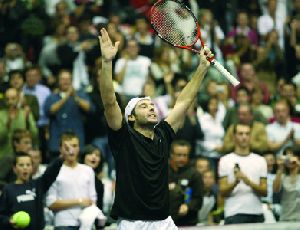 Grand Slam of Tennis of Lyon
GPTL
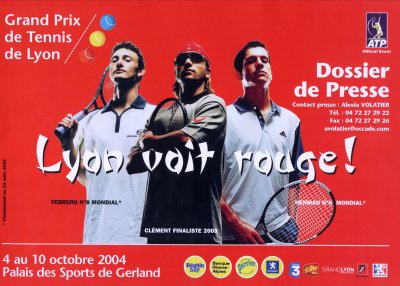 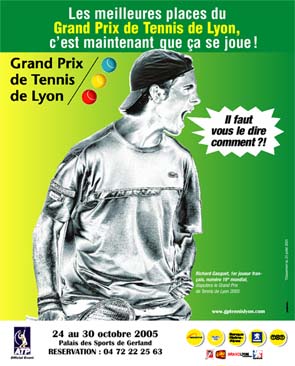 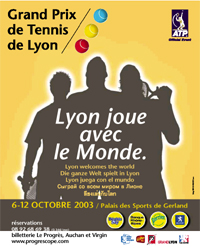 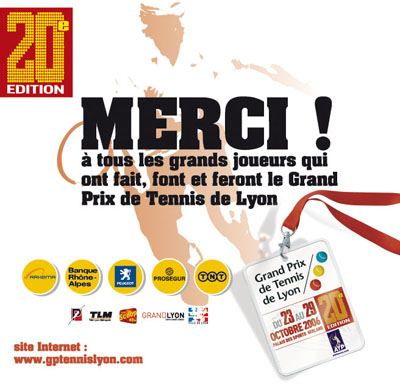 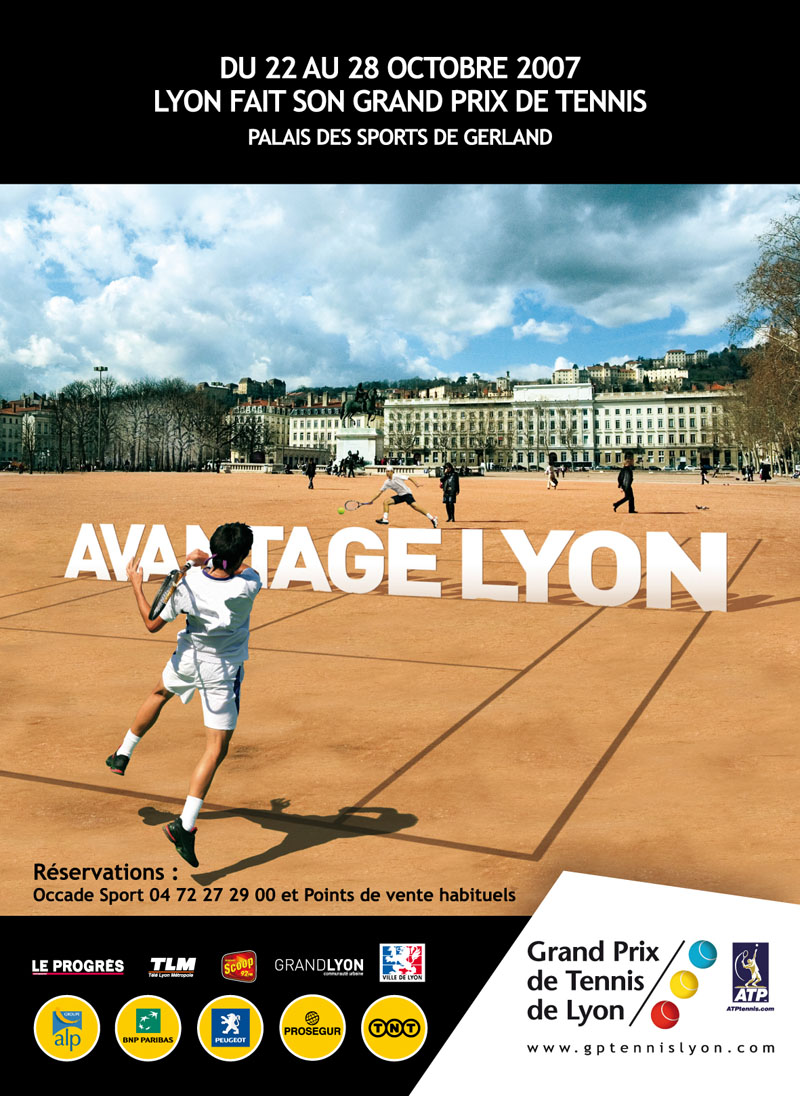 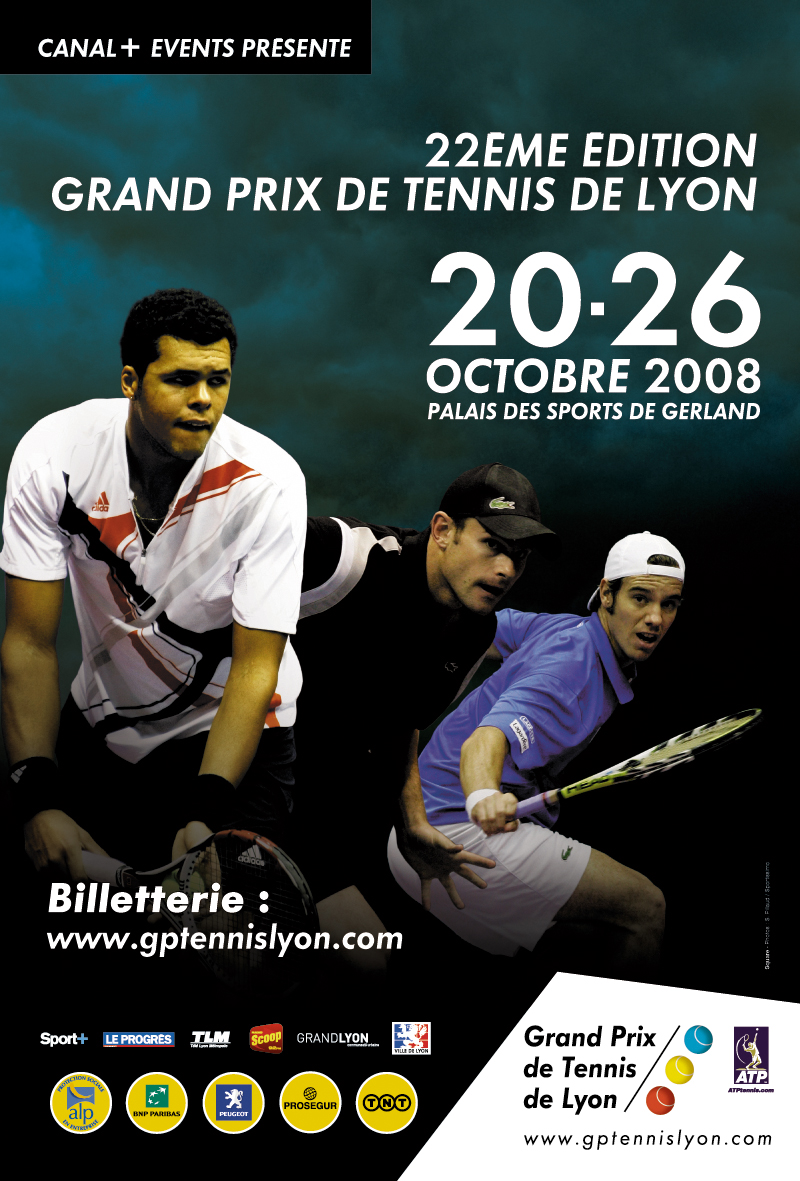 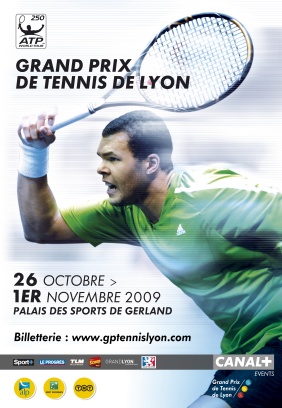 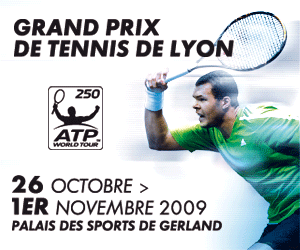 Partnership Strategy (GPTL)
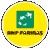 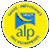 SFR 2003
ARKEMA 2006
Banque Rhône Alpes 2006
« 5 balls »
Strategy
Beghin Say 2005
PERRIER 2004
GPTL
Corporate
Reputation
Sport
Reputation
Reputational
Resources
Partnership
Resources
Relational
Resources
Physical Resources
Relational competencies
Opportunism
Learning
CEO celebrity
Organizational capabilities
Cascade of assets
Relational
Resources
« Axes »
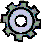 Learning
Organizational
Capabilities
Partnership
Resources
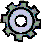 Physical resources
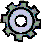 Reputational
Resources
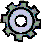 Stock of resources
Dynamic Capabilities
« Bricolage  »
Relational Business Model
CRM 
Activation
B to B
Partnerships
Reputation
Social Capital
Physical Resources (stadium)
Individual networking
PR infrastructure development
Resources Basis
Direct impact
Deployment
Indirect impact
Core Competences
Event development ?
?
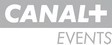 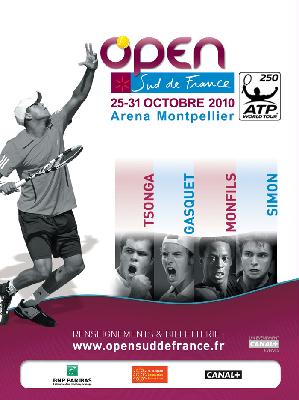 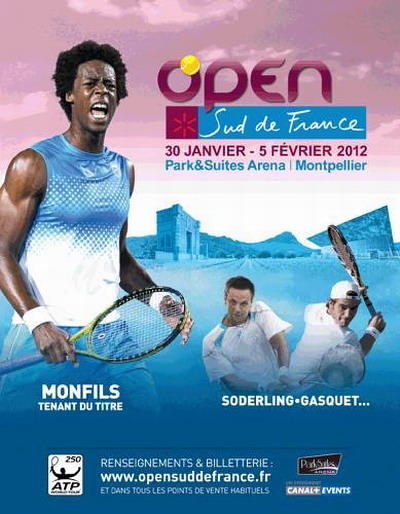 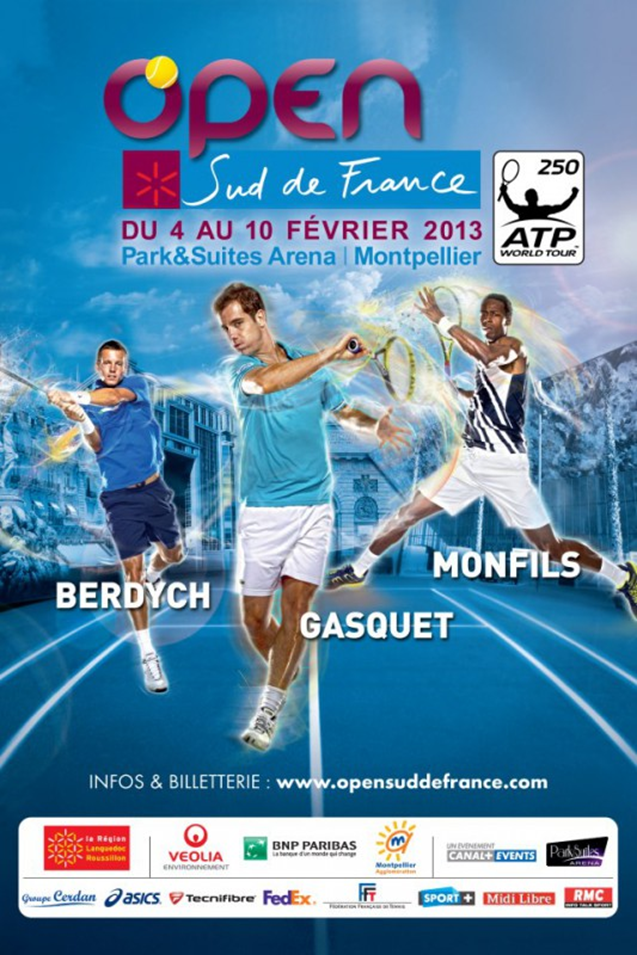 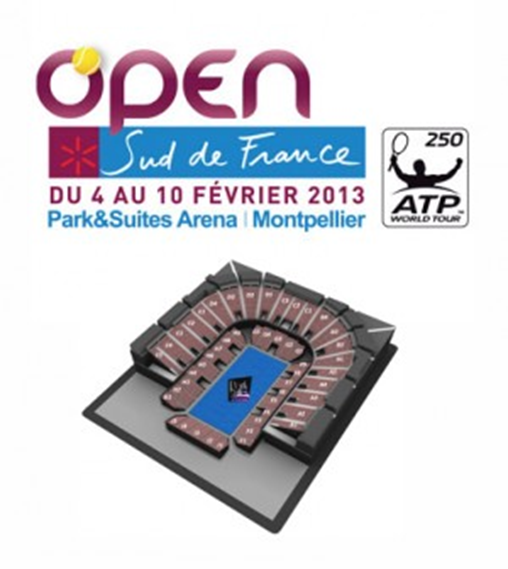 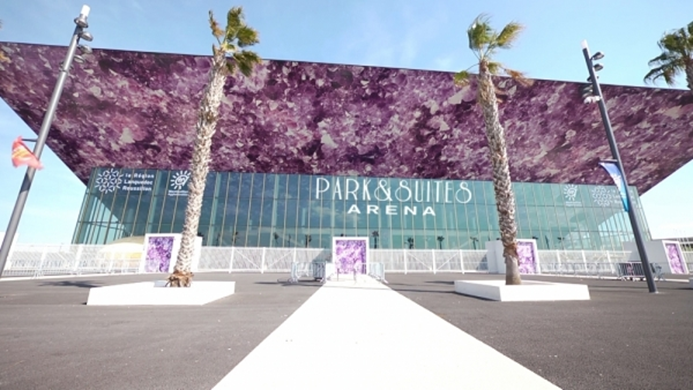 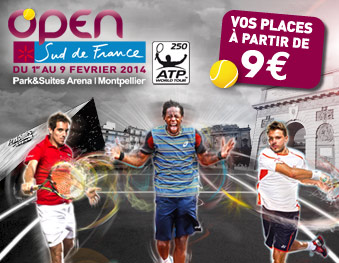 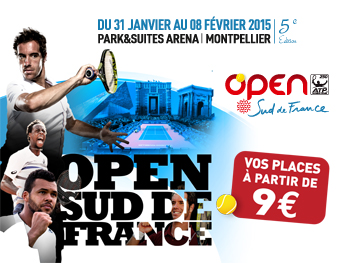 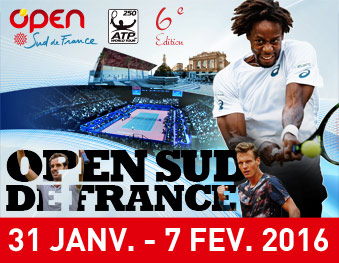 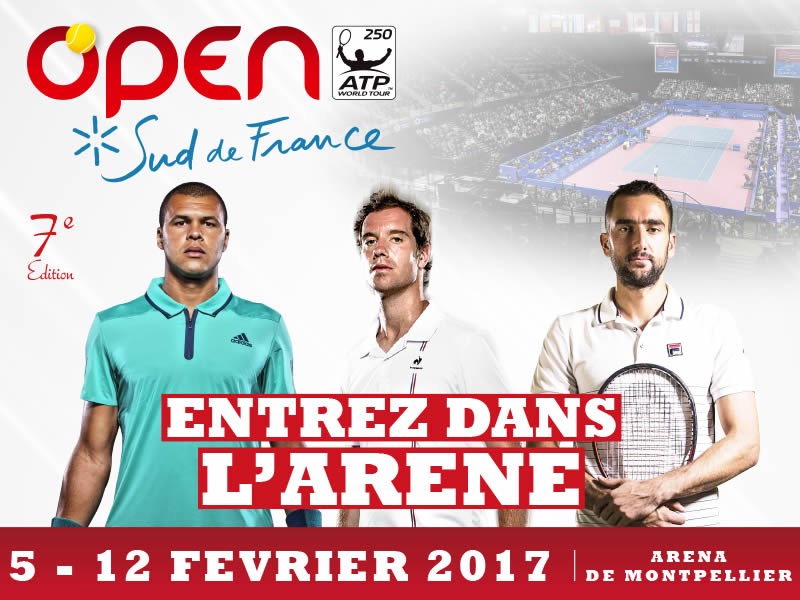 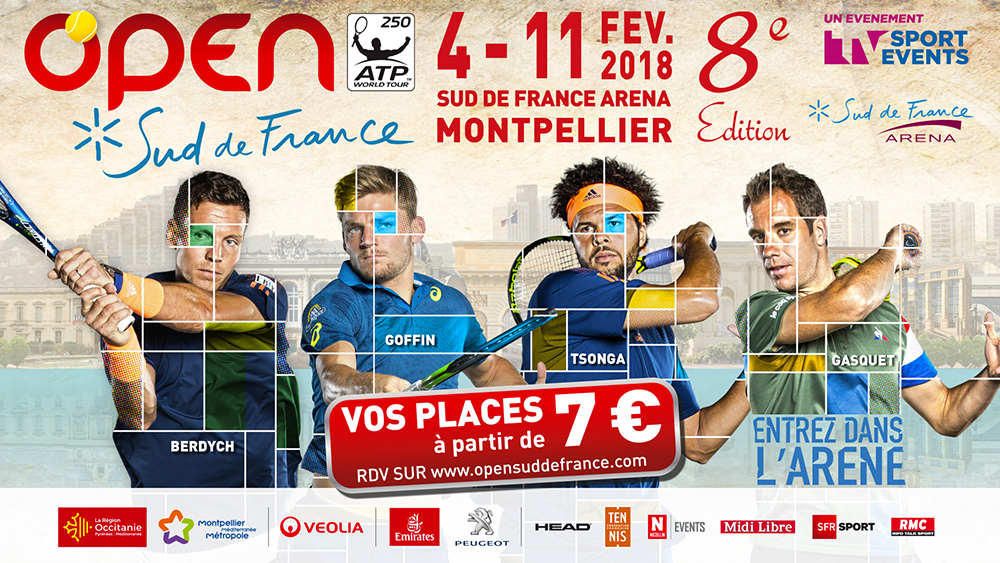 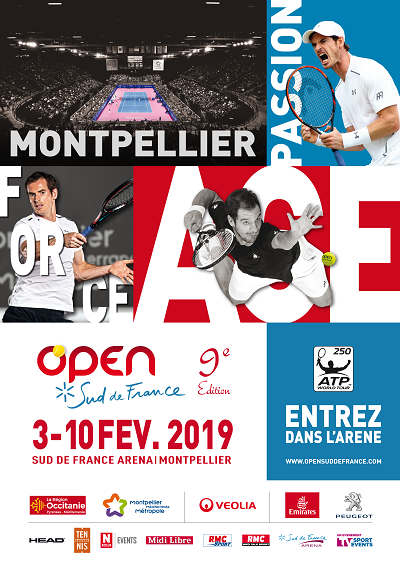 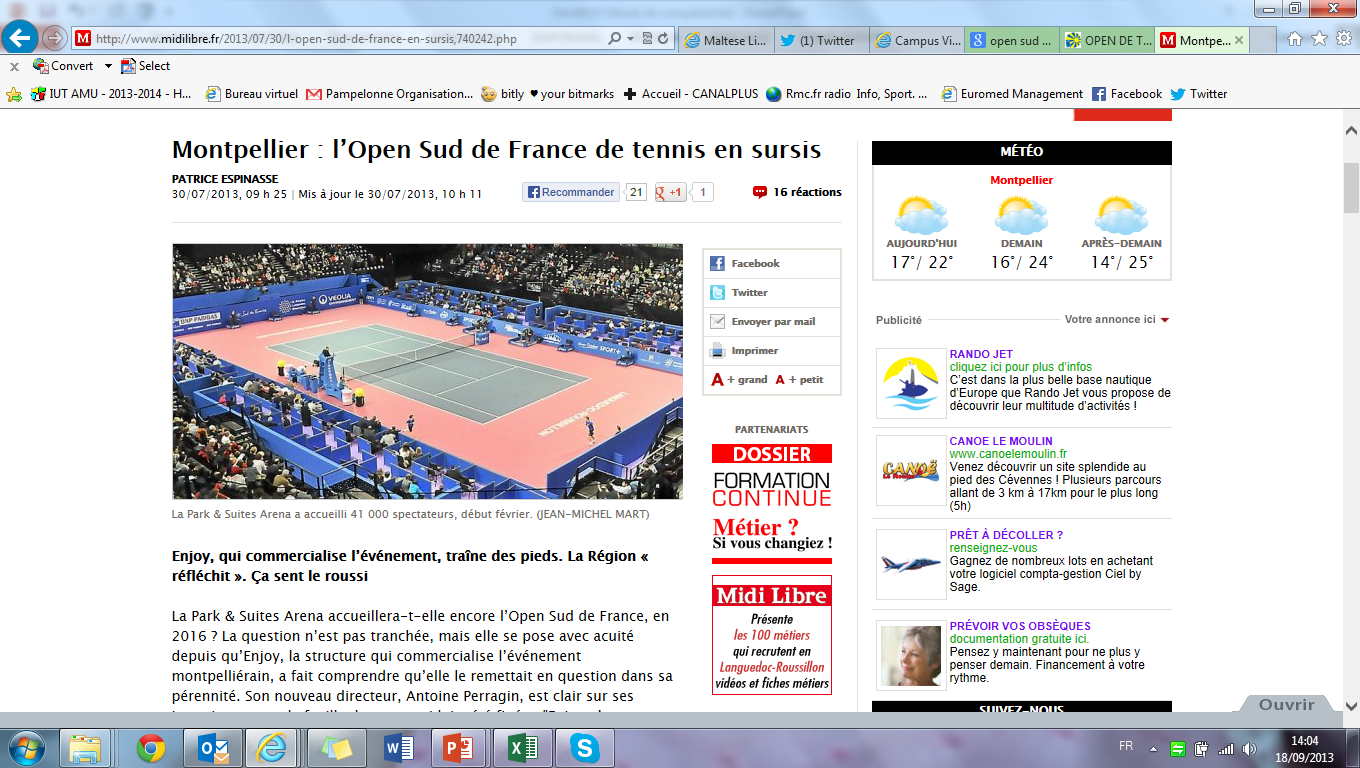 Business Model Evolution & Innovation ?
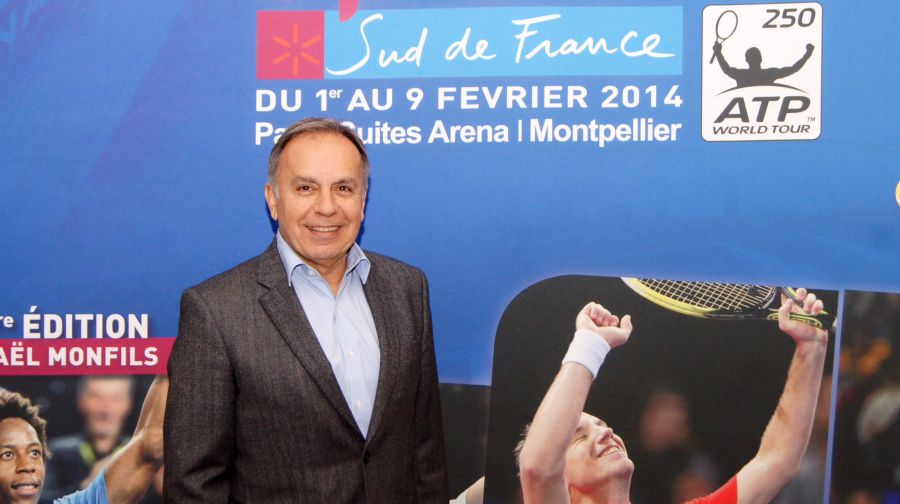 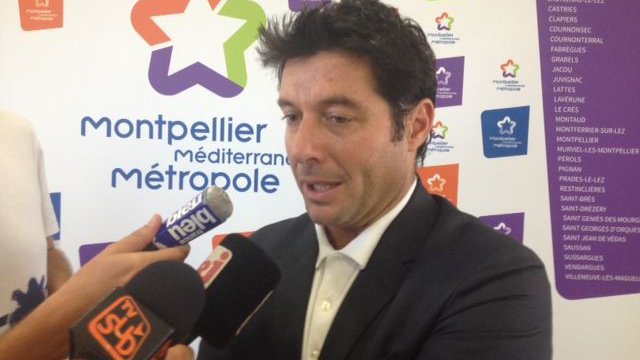 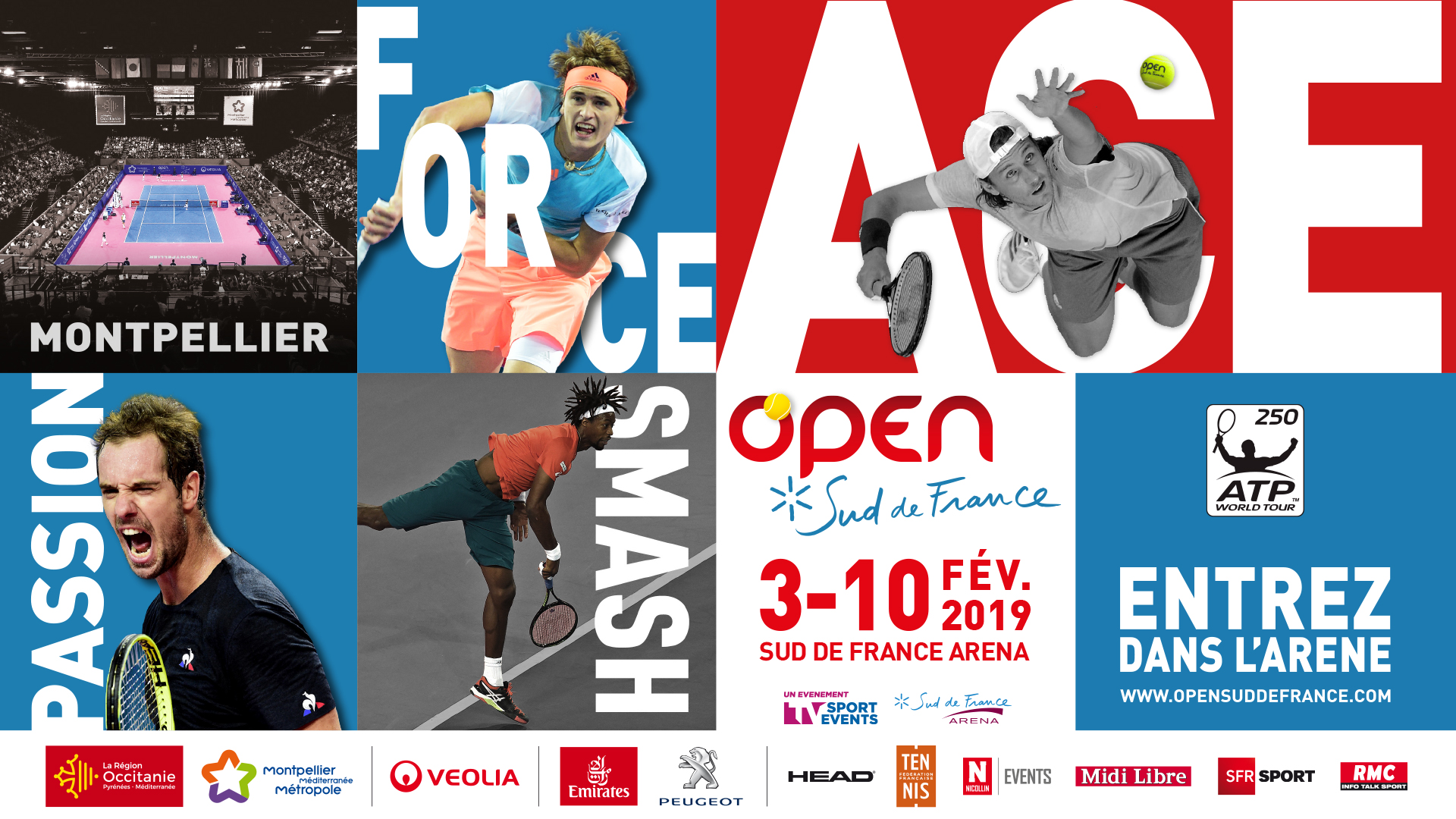 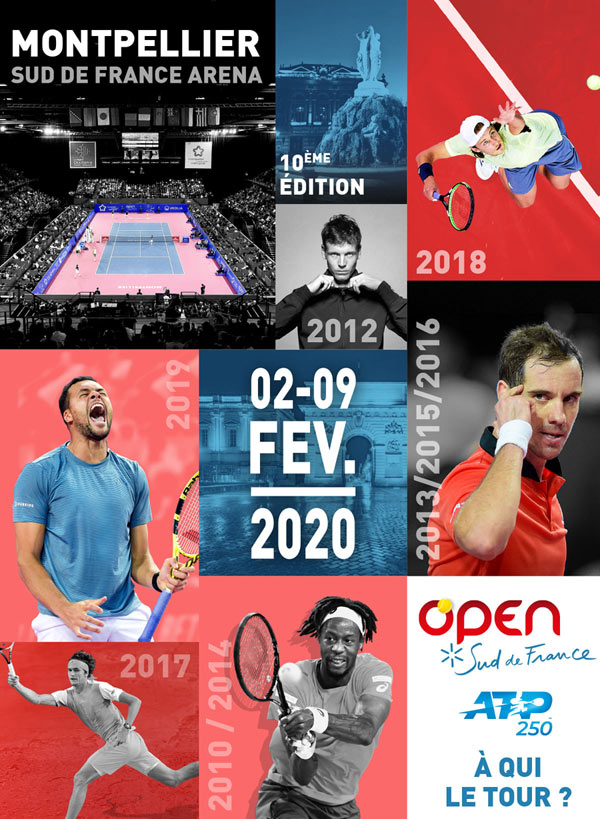 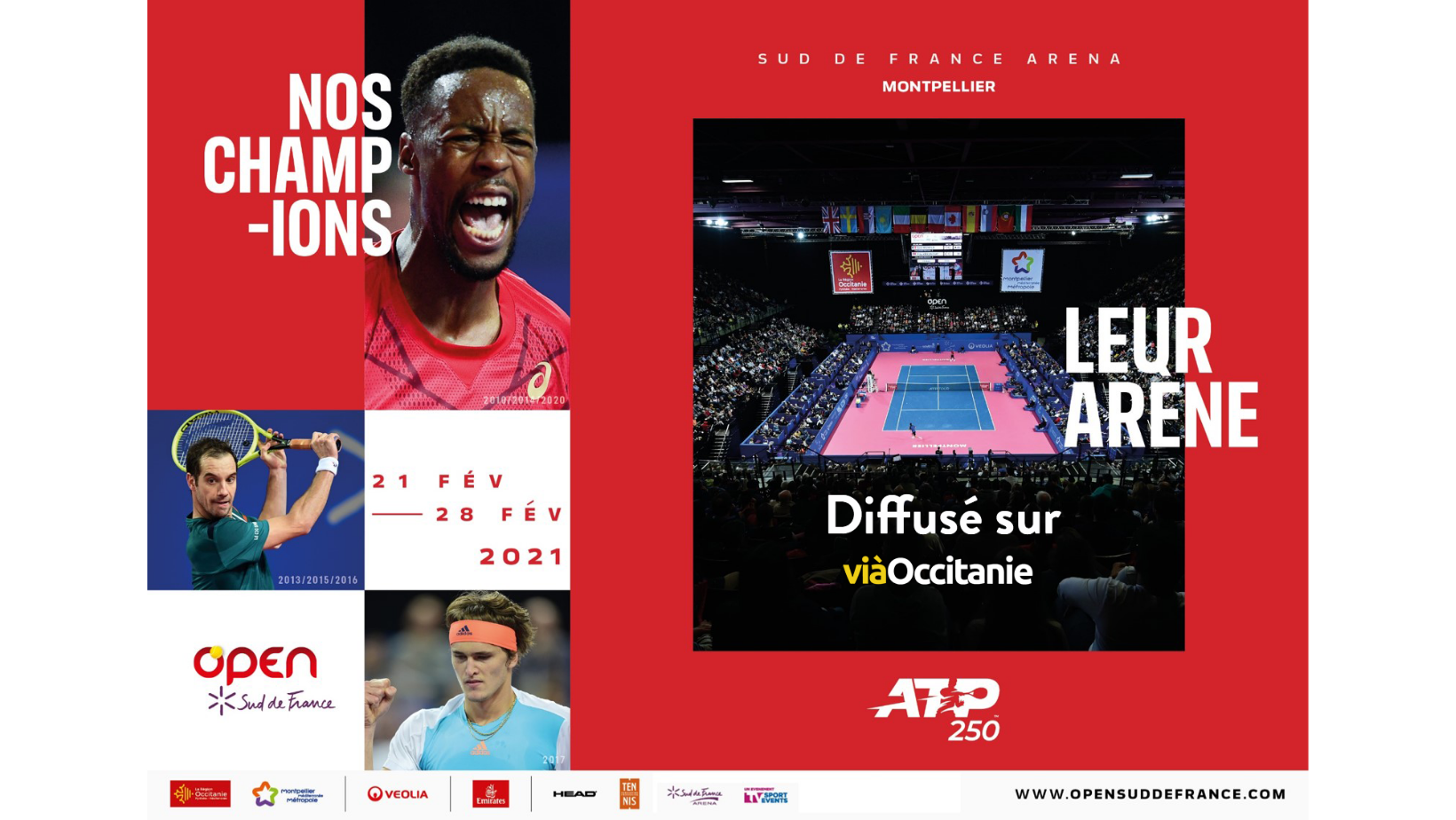 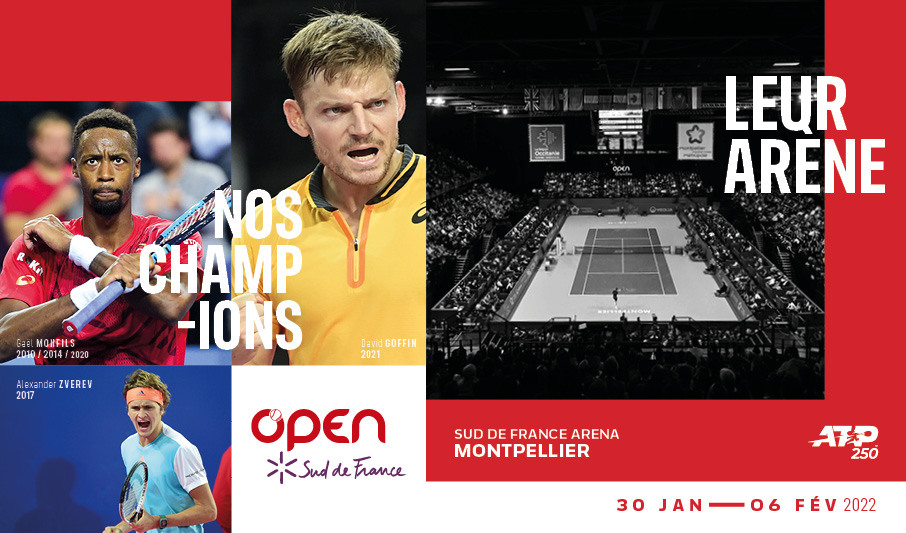 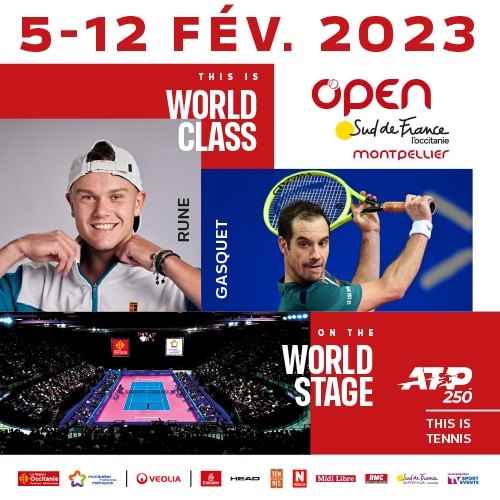 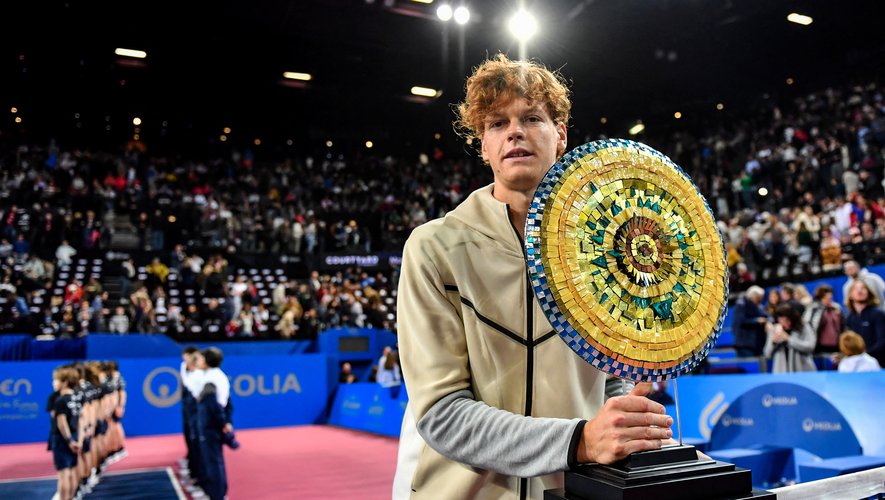 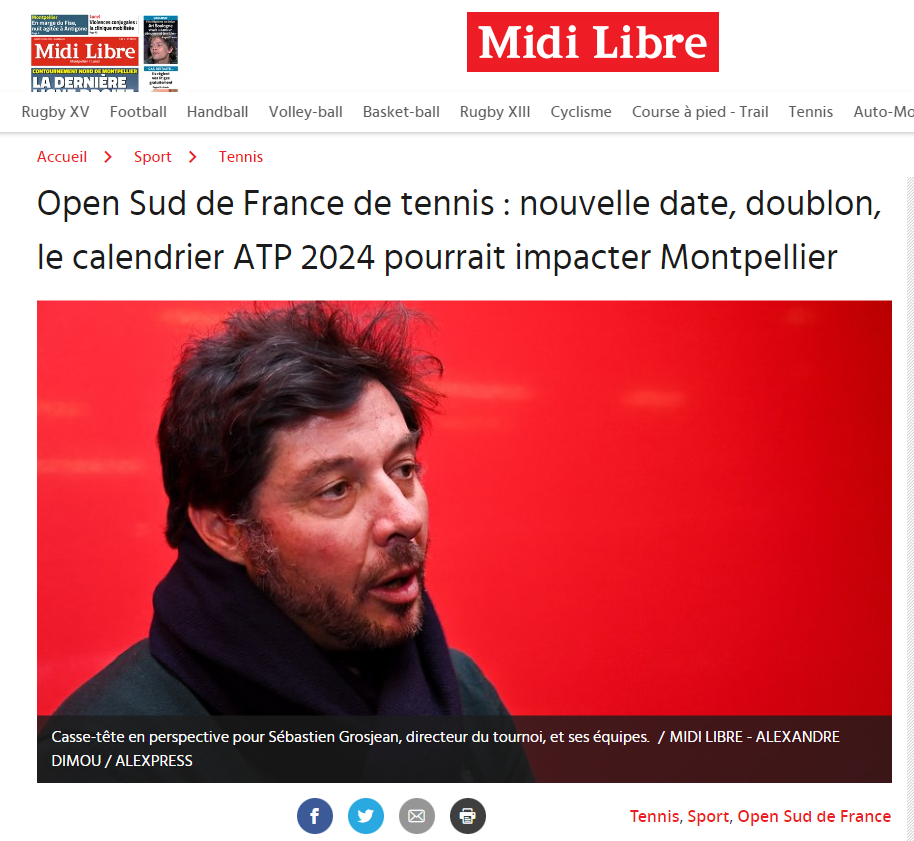 Future ?
Your difficulties
The business of Public Relations 
Entertainment = people !
ROI for your customer…
PR Brand = VIP Event, is it possible ?
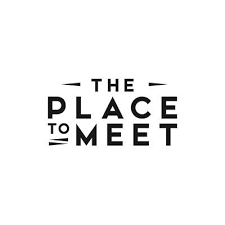 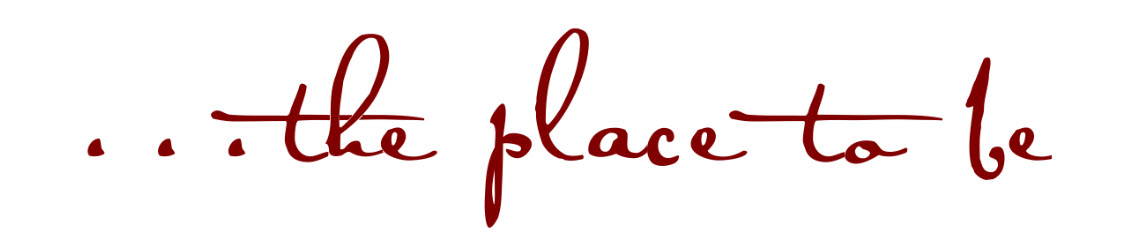 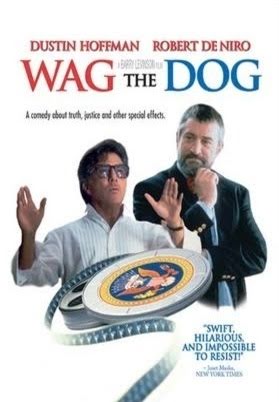 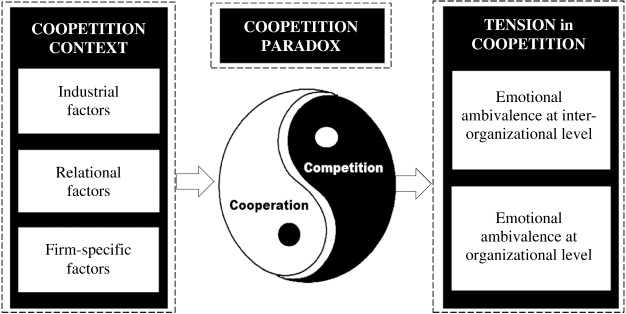 NETWORKING ?
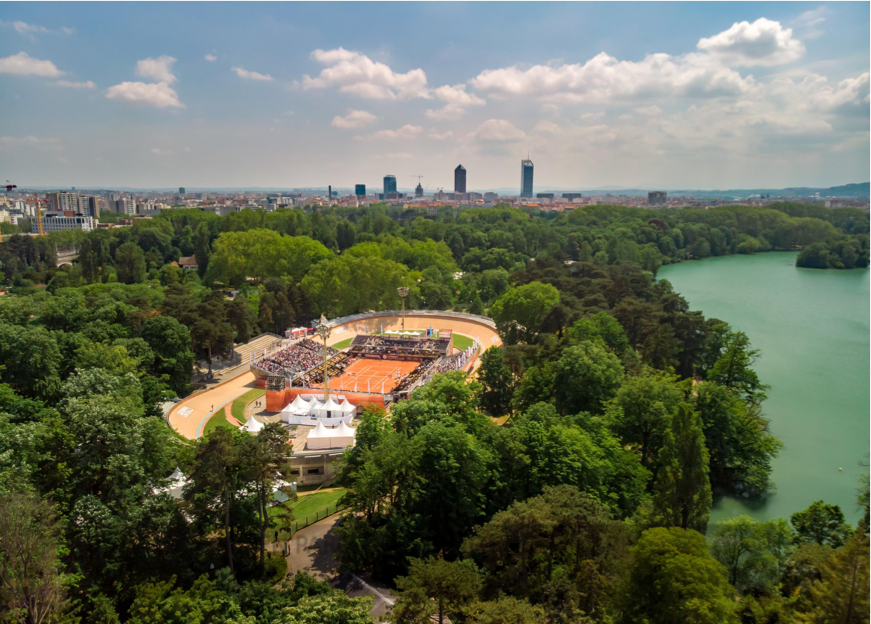 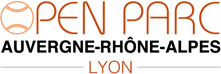 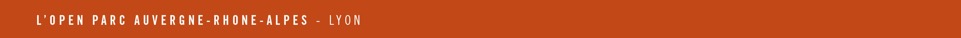 ASSETS
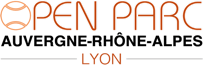 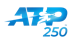 1st clay french ATP Event before Roland Garros
Ideal preparation for players
Fans and partners amazing tennis experience
Unique Iconic Natural place 
Parc de la Tête d’Or - Lyon
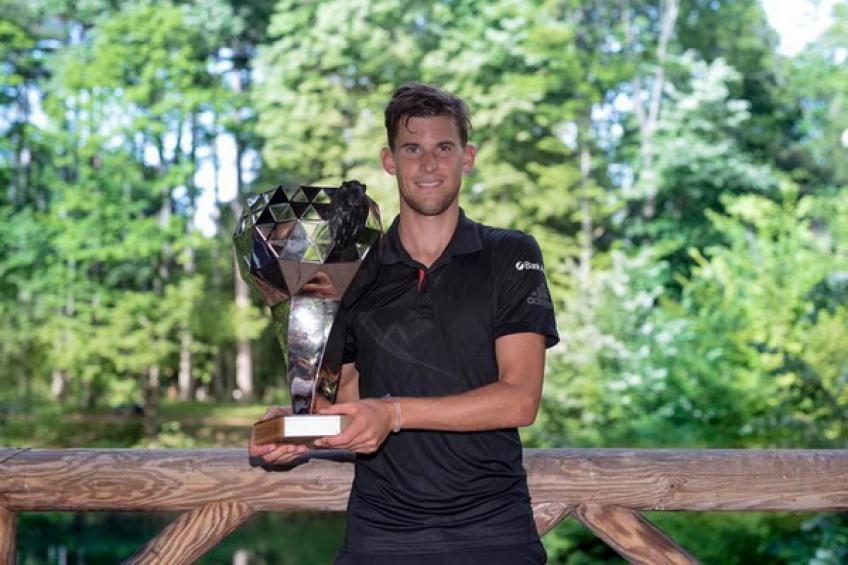 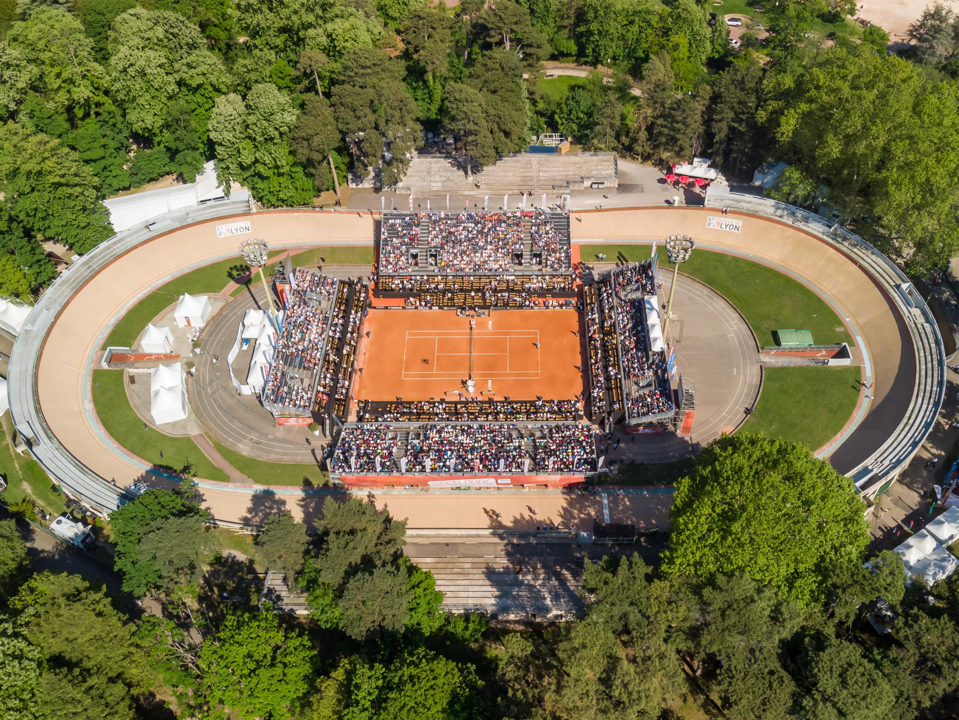 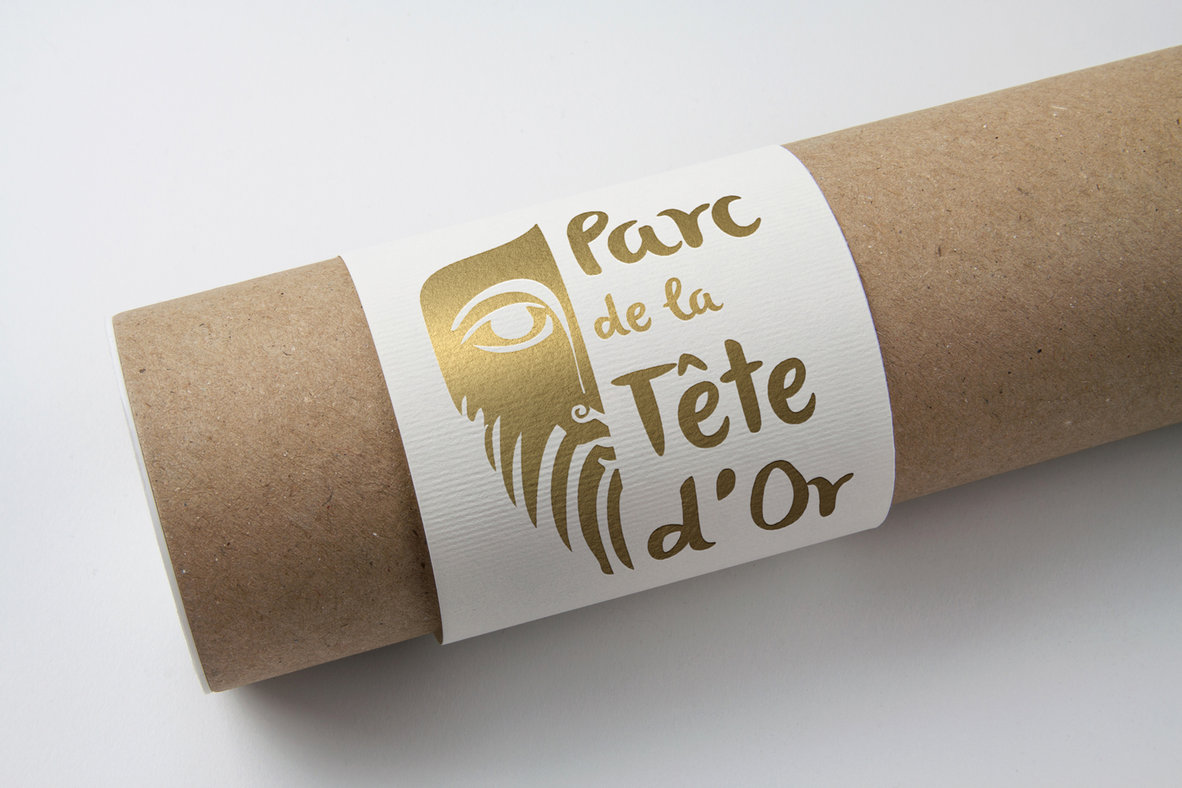 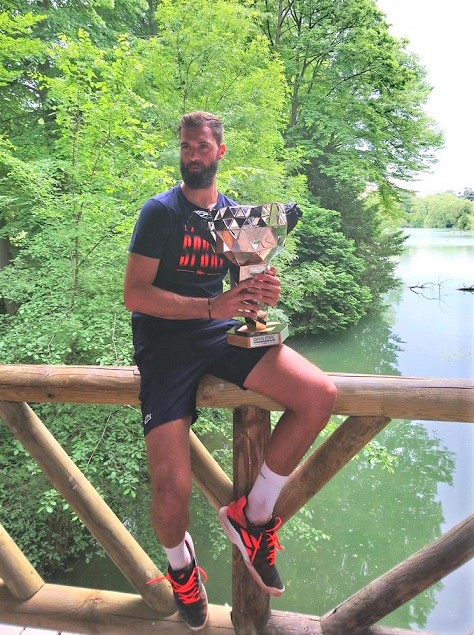 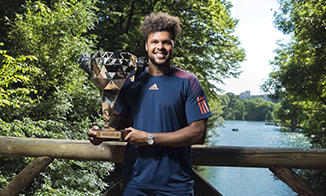 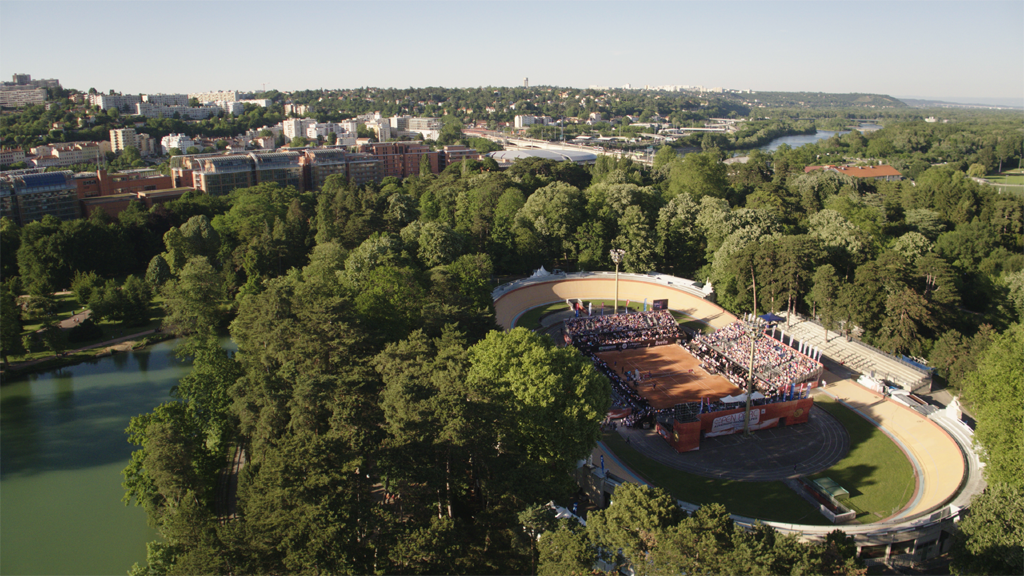 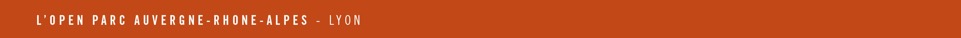 AN EXCEPTIONNAL TOURNAMENT
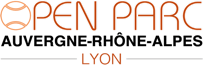 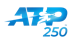 The Open Parc Auvergne-Rhône-Alpes or the return of top-level tennis in Lyon!
Qualified as one of the best ATP 250 tournaments, this outdoor clay tournament hosted in the first three editions international players including several players in the world top 20: Dominic Thiem, John Isner, Juan-Martin Del Potro, Jo-Wilfried Tsonga, Thomas Berdych, Nick Kyrgios, Roberto Bautista Agut, Denis Shapovalov, Felix Auger-Aliassime, Richard Gasquet ...

This tournament is undoubtedly the new appointment of tennis in France.
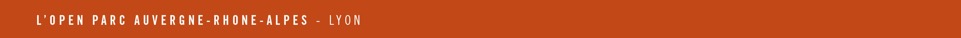 A UNIQUE SITE
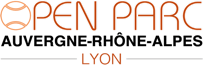 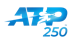 The Open Parc Auvergne-Rhône-Alpes took place in the heart of the Tête d'Or Park, an emblematic place in Lyon – an iconic place to play tennis.

This park which is the 1st Urban Park of France has been transformed in just two weeks to accommodate center court, VIP village and to host the tennis lovers.
This site was a great success with both partners and players who have not stopped saying that the frame was unpublished !

Center court of 4500 seats  
4 courts 
One VIP village of  2500 m2
Many playful and interactive animations 
Private boxes and VIP seats 
Premium public relation operations
An eco-citizen and societal dimension
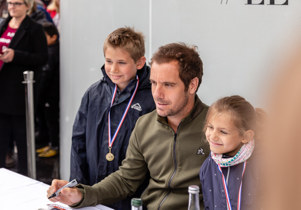 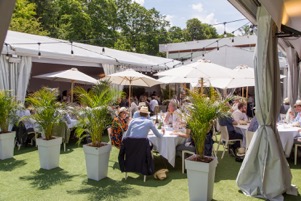 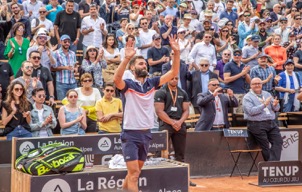 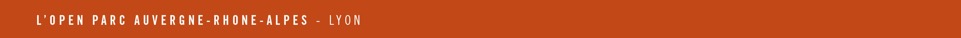 THE TOURNAMENT
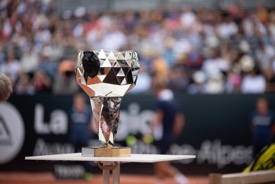 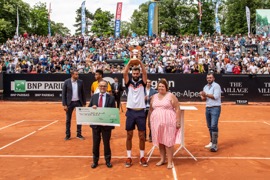 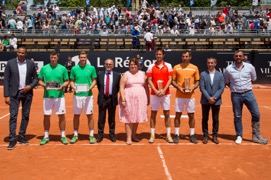 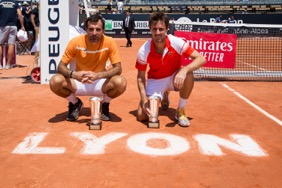 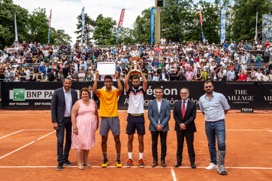 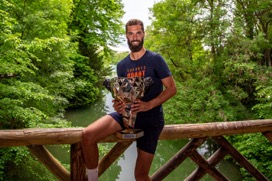 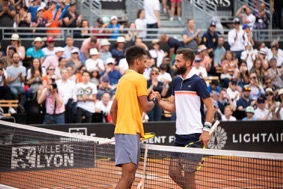 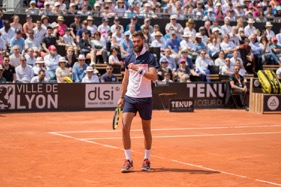 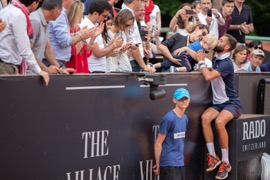 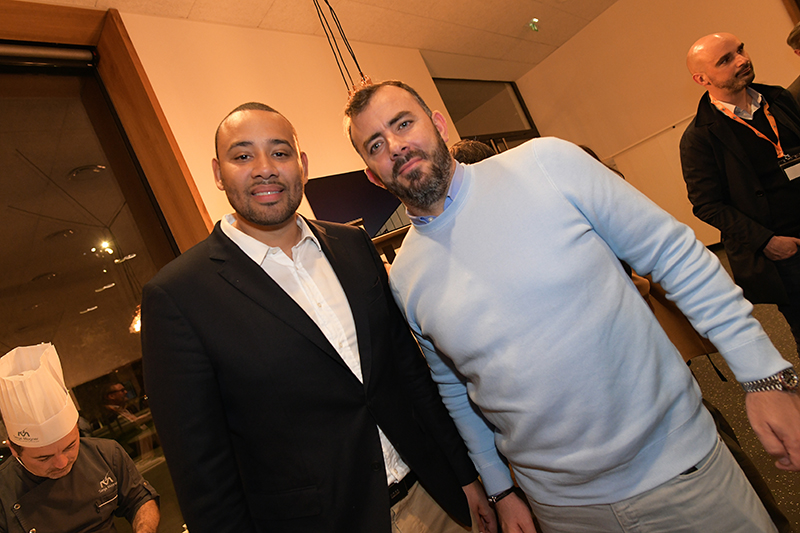 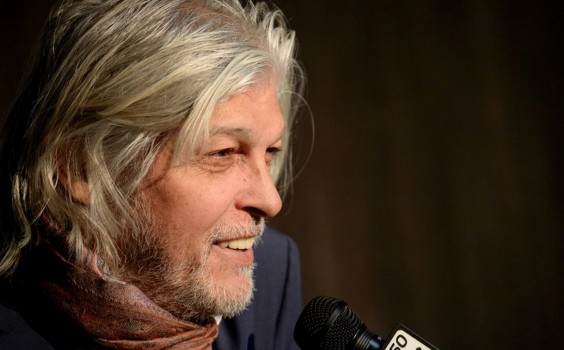 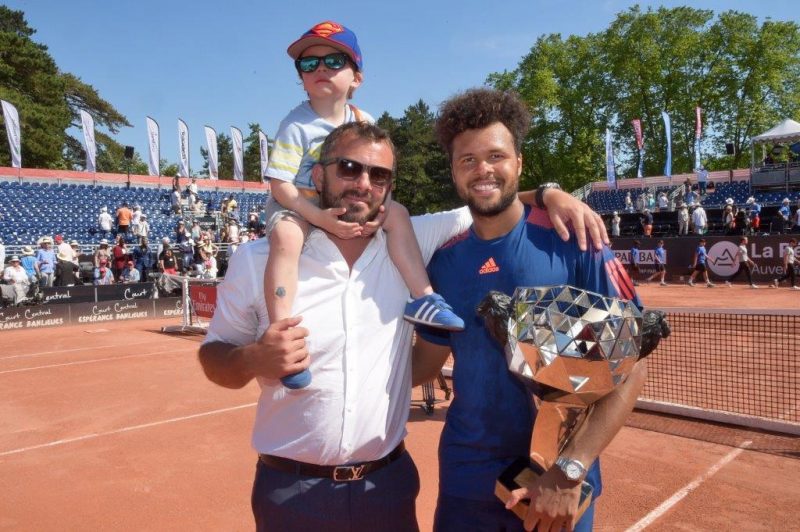 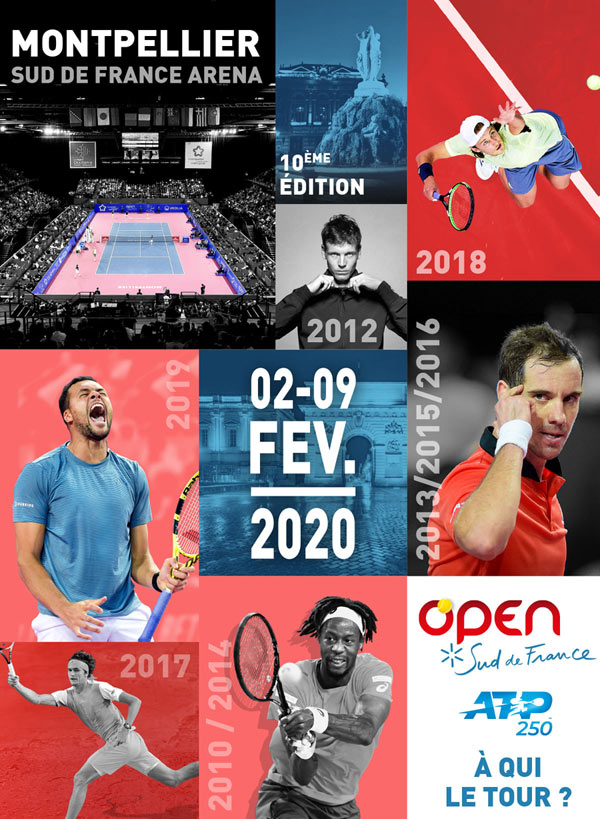 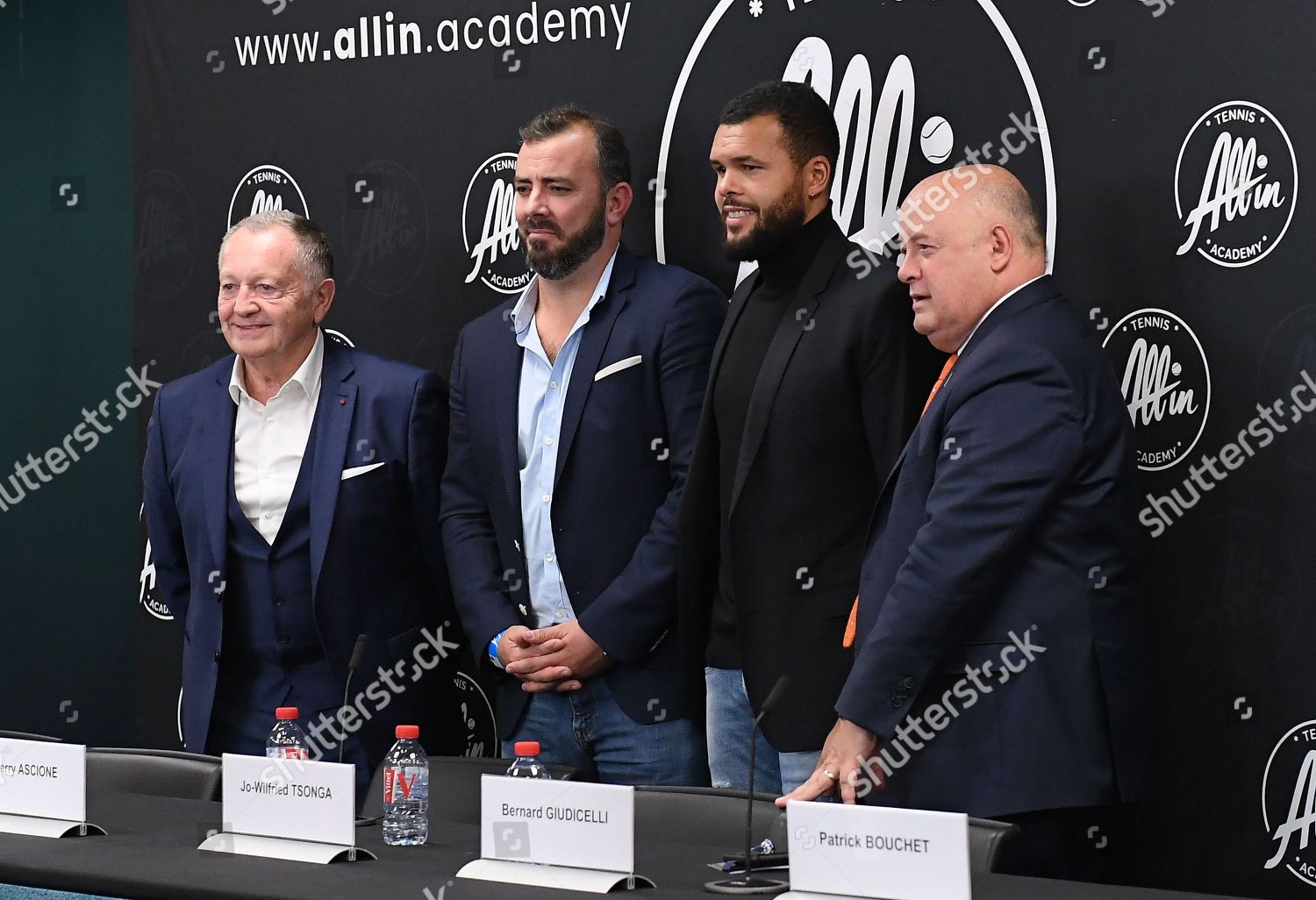 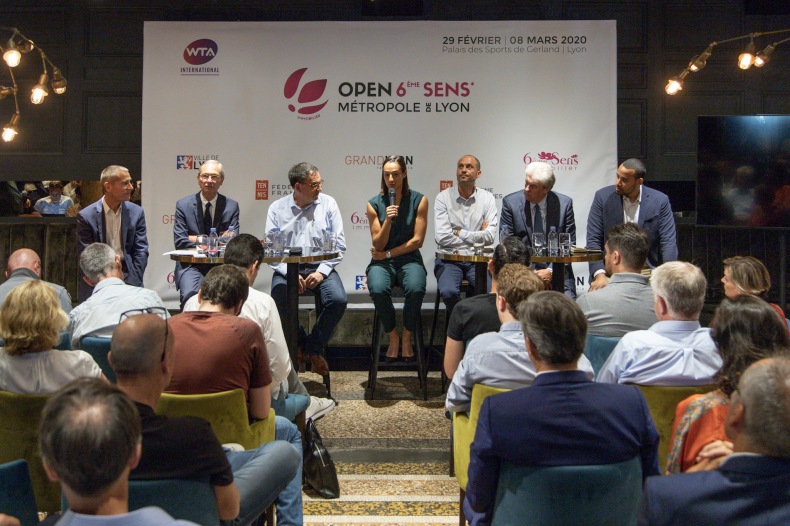 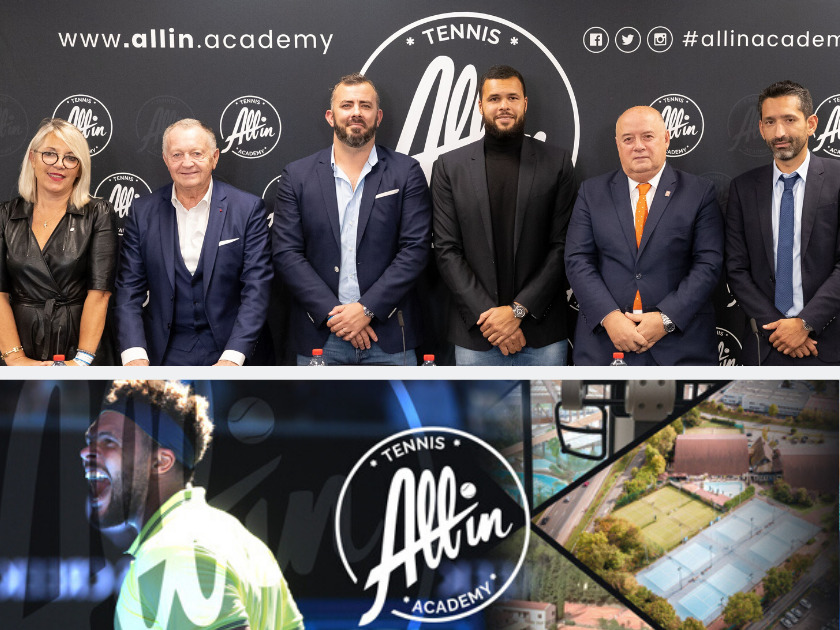 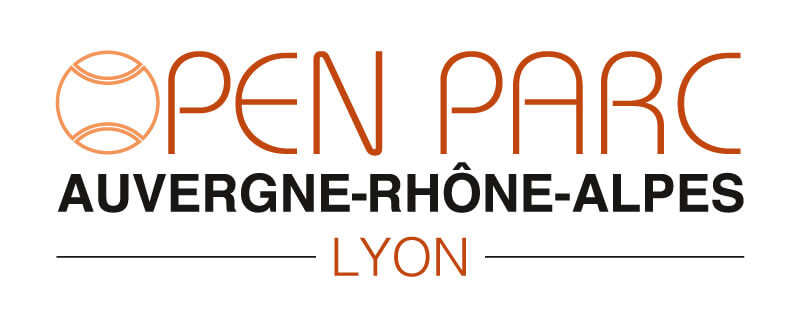 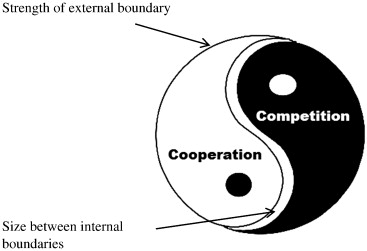 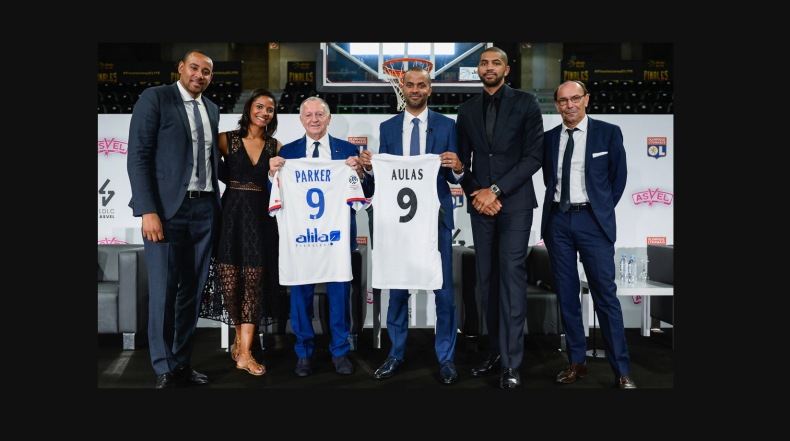 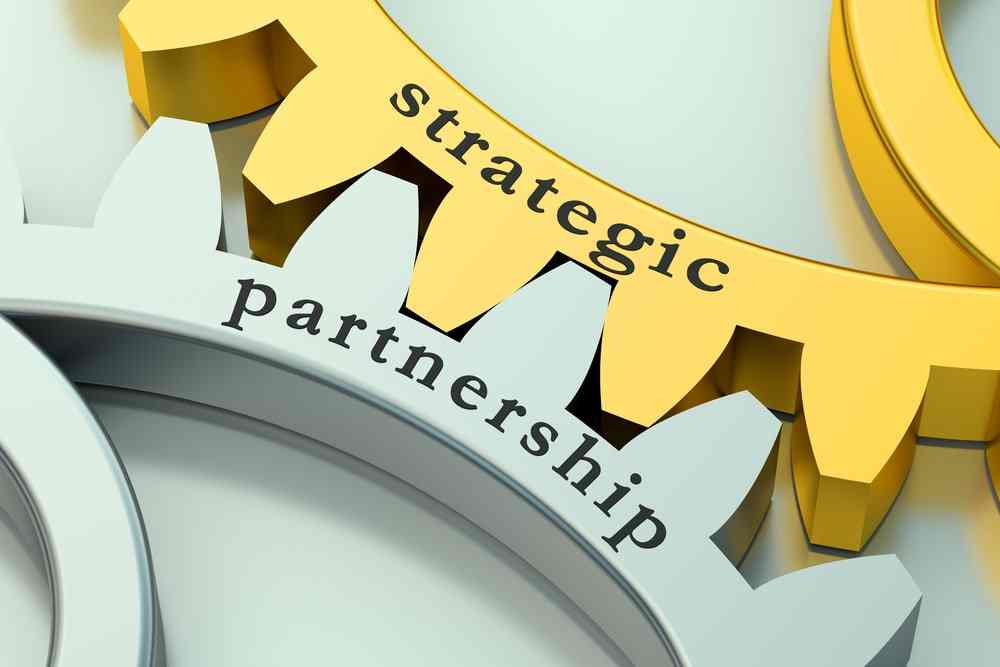 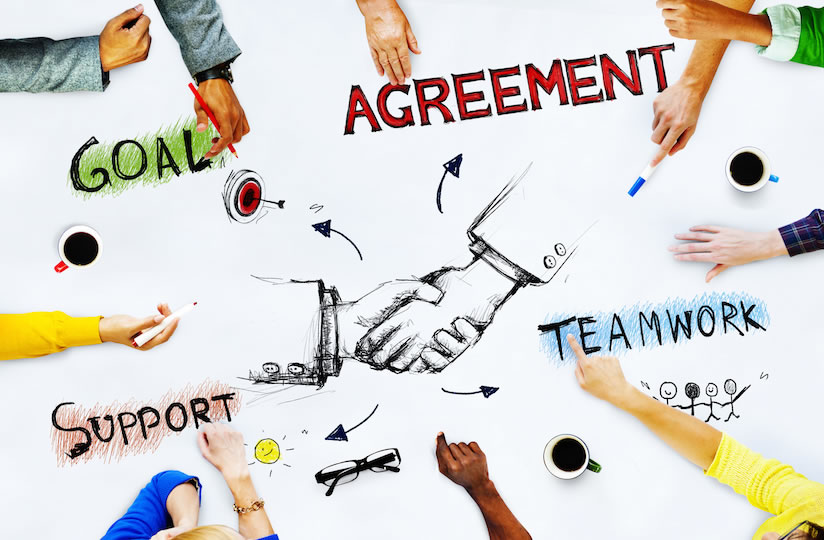 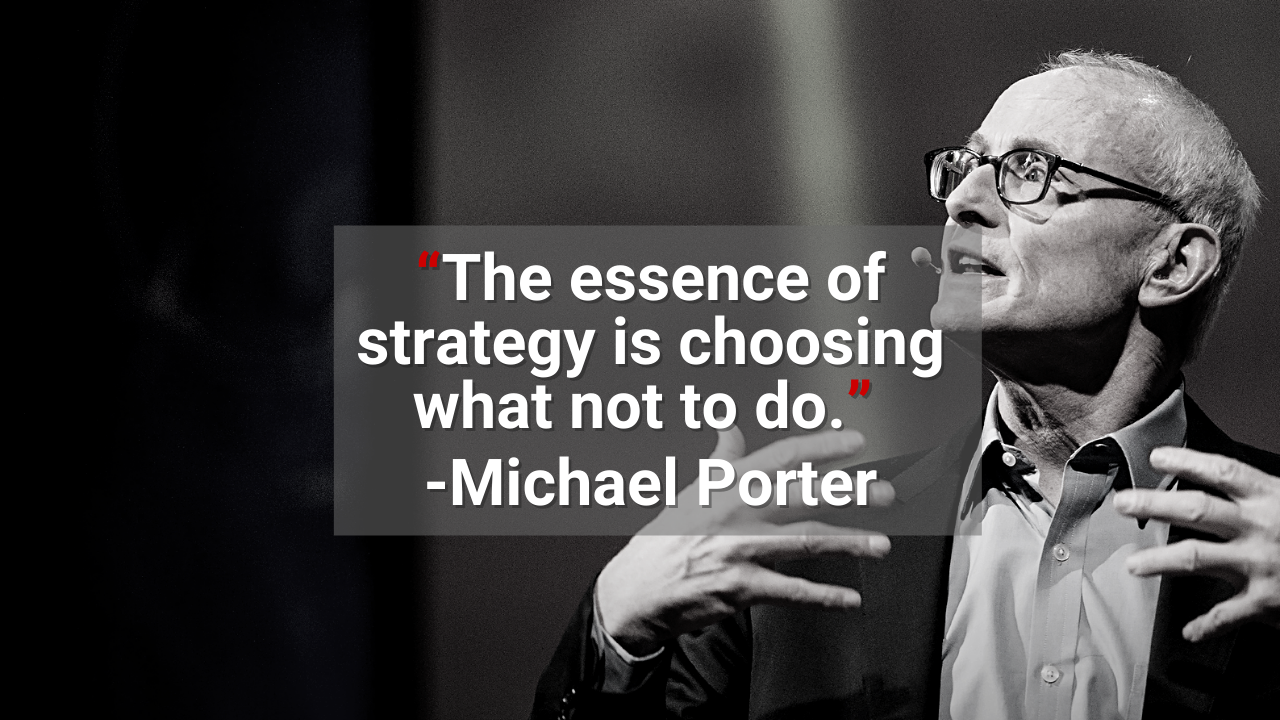 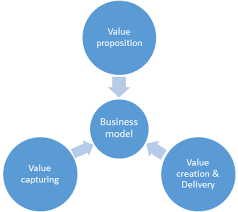 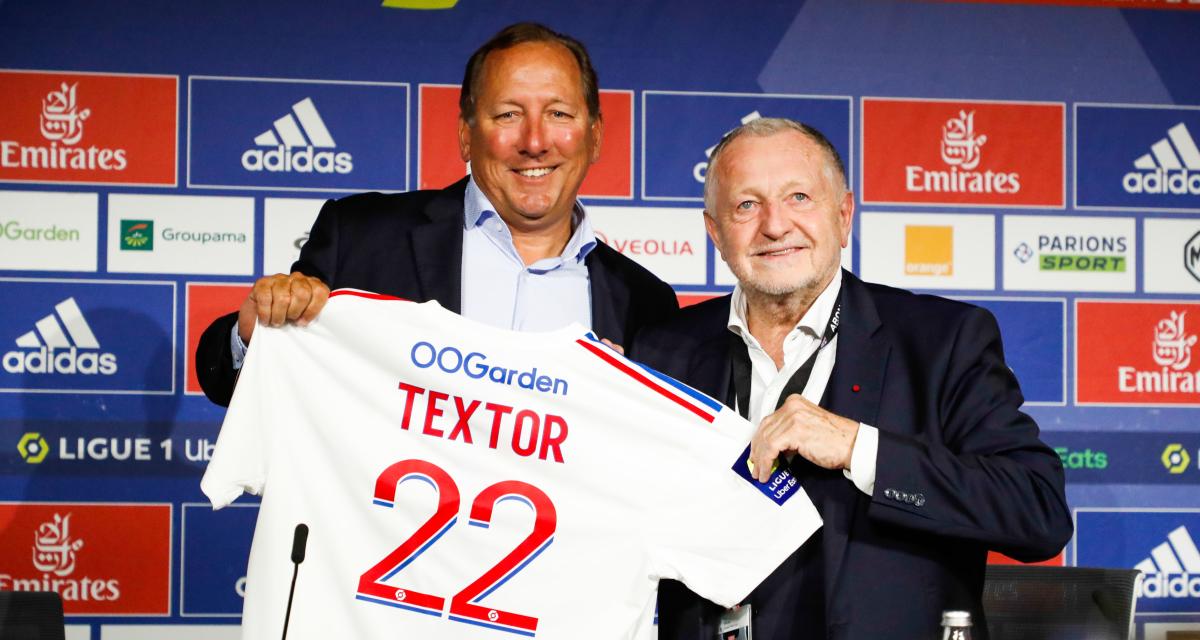 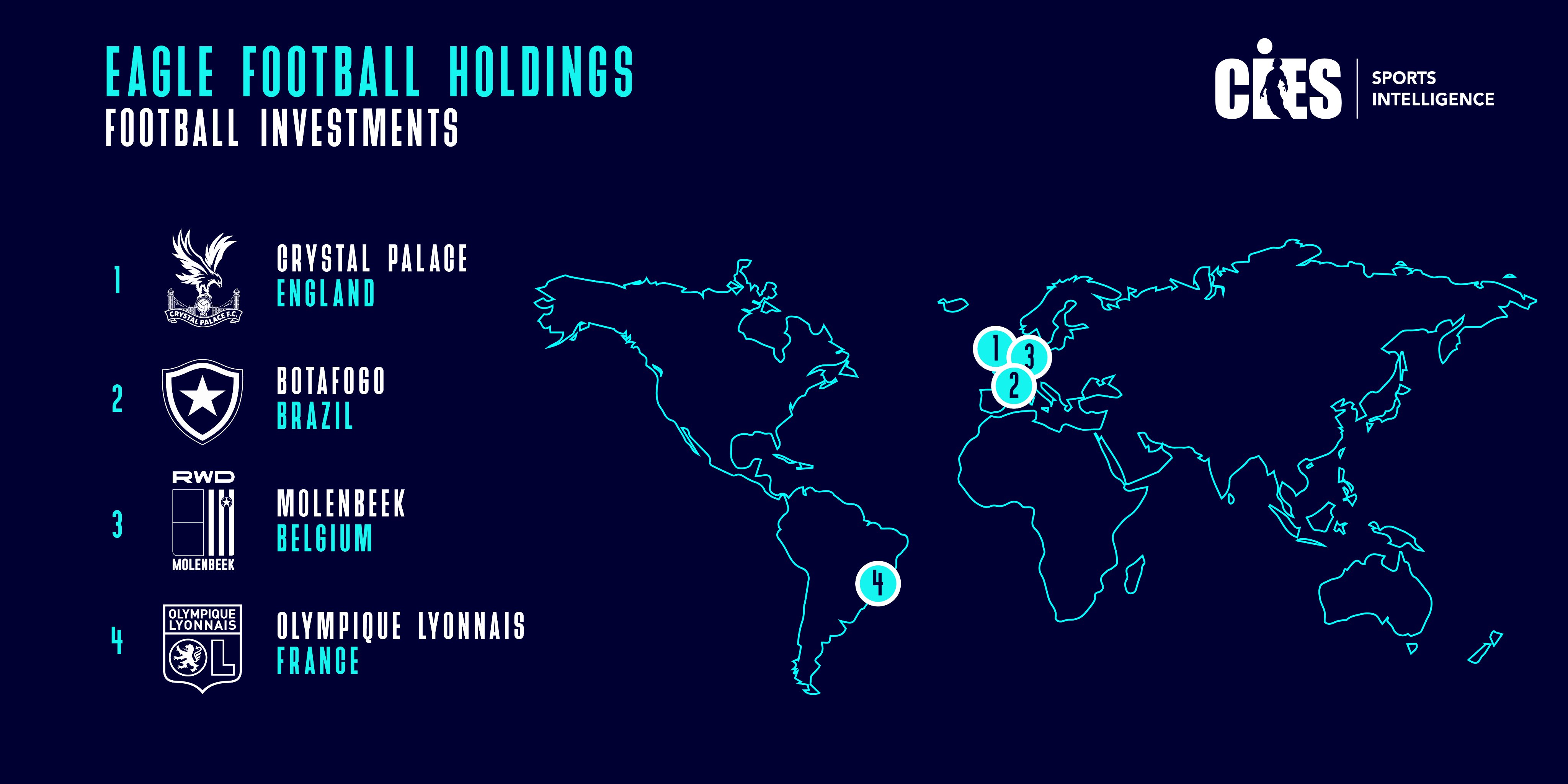 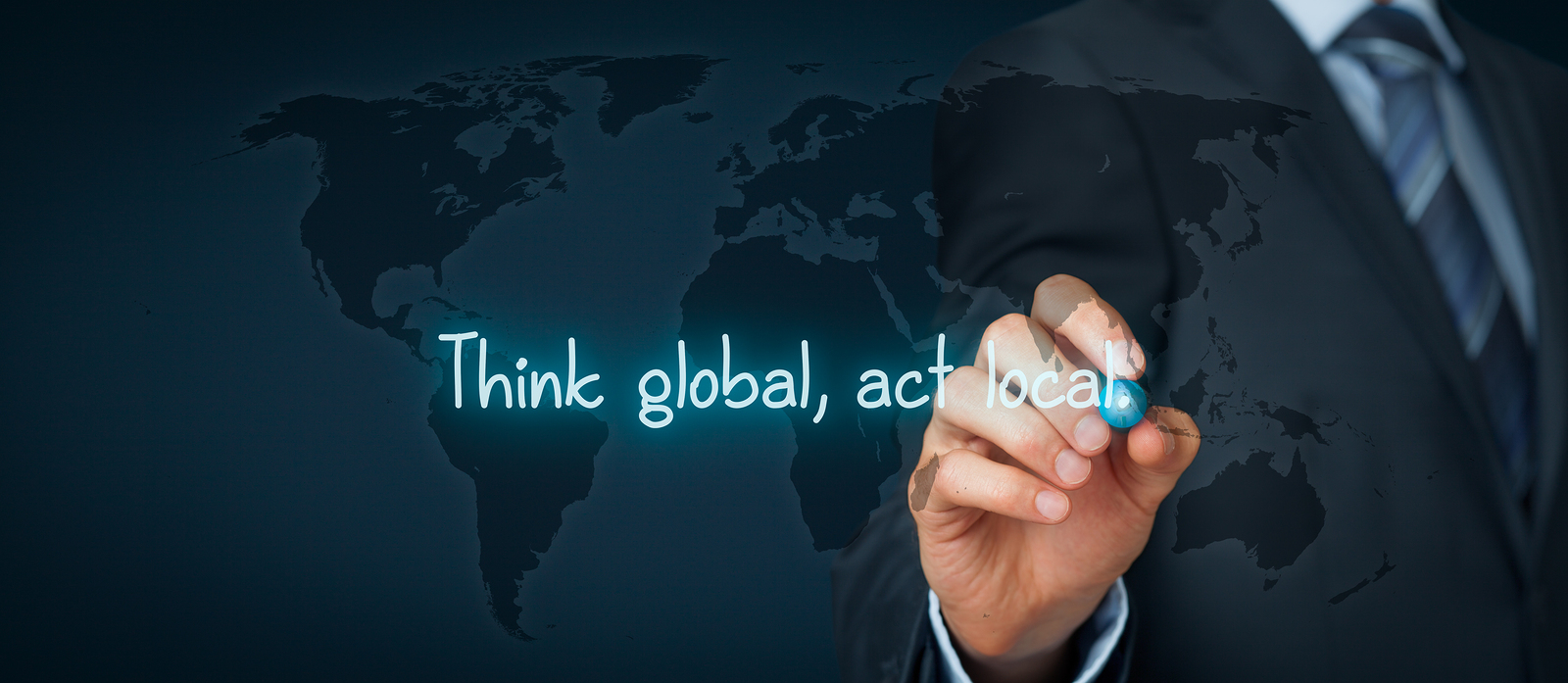 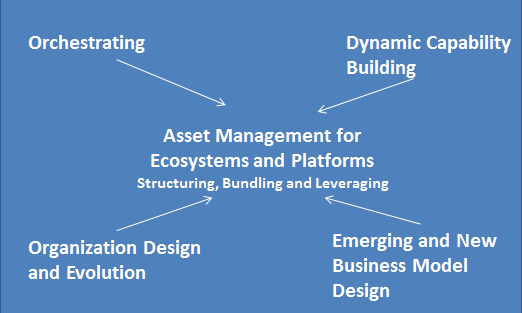